Service-Angebote auf den Internetseiten der Fabrikate

Januar 2021
Alfa Romeo
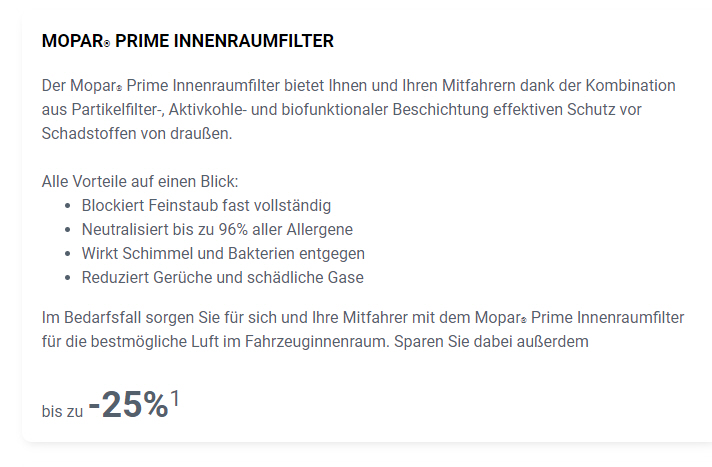 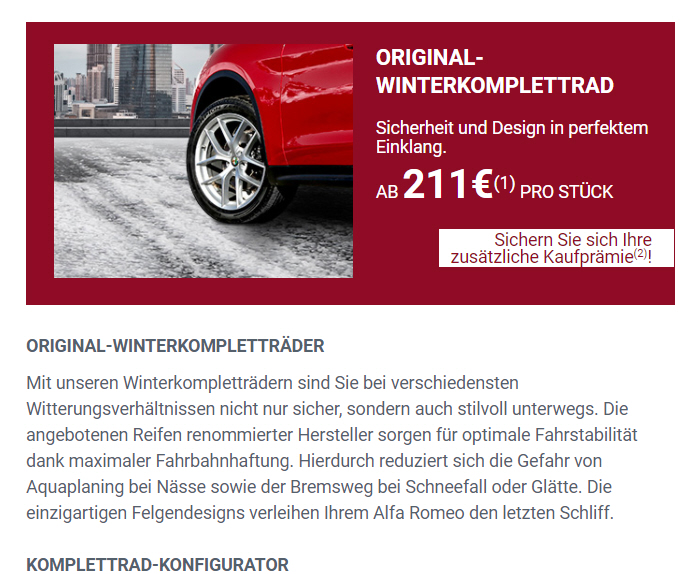 Audi
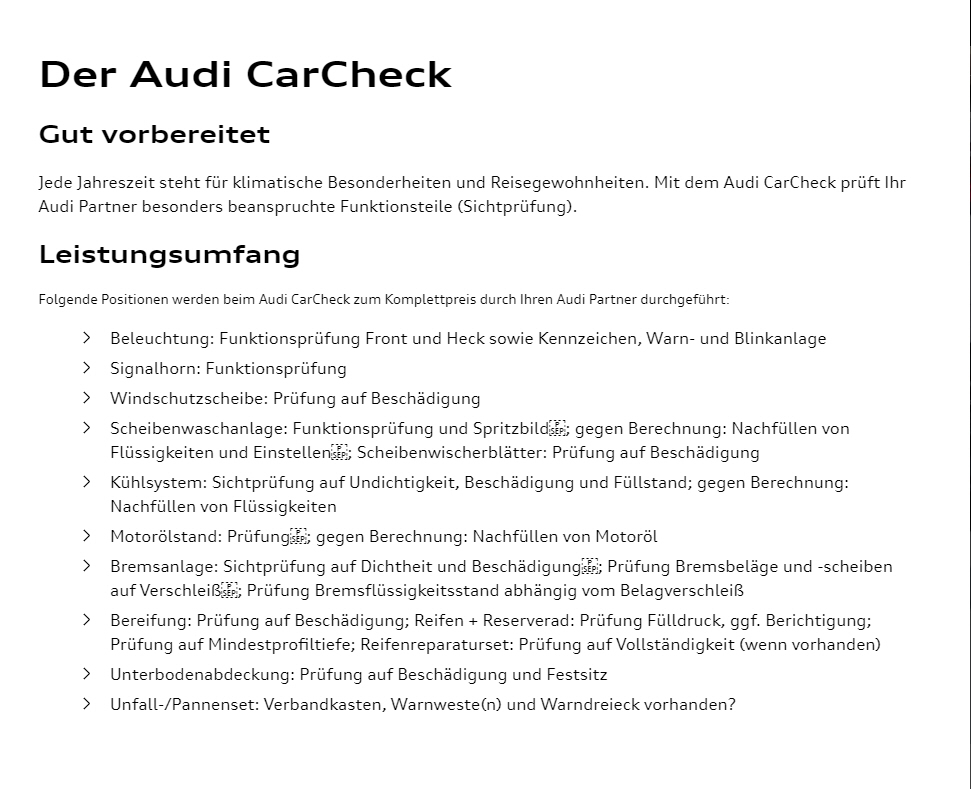 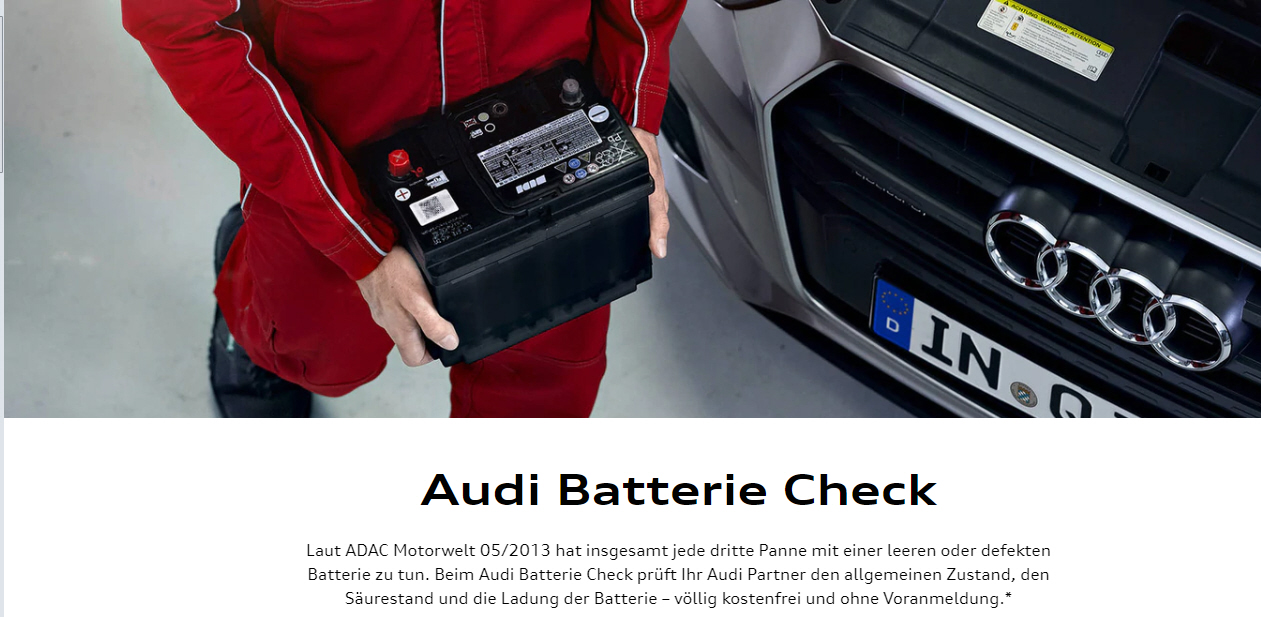 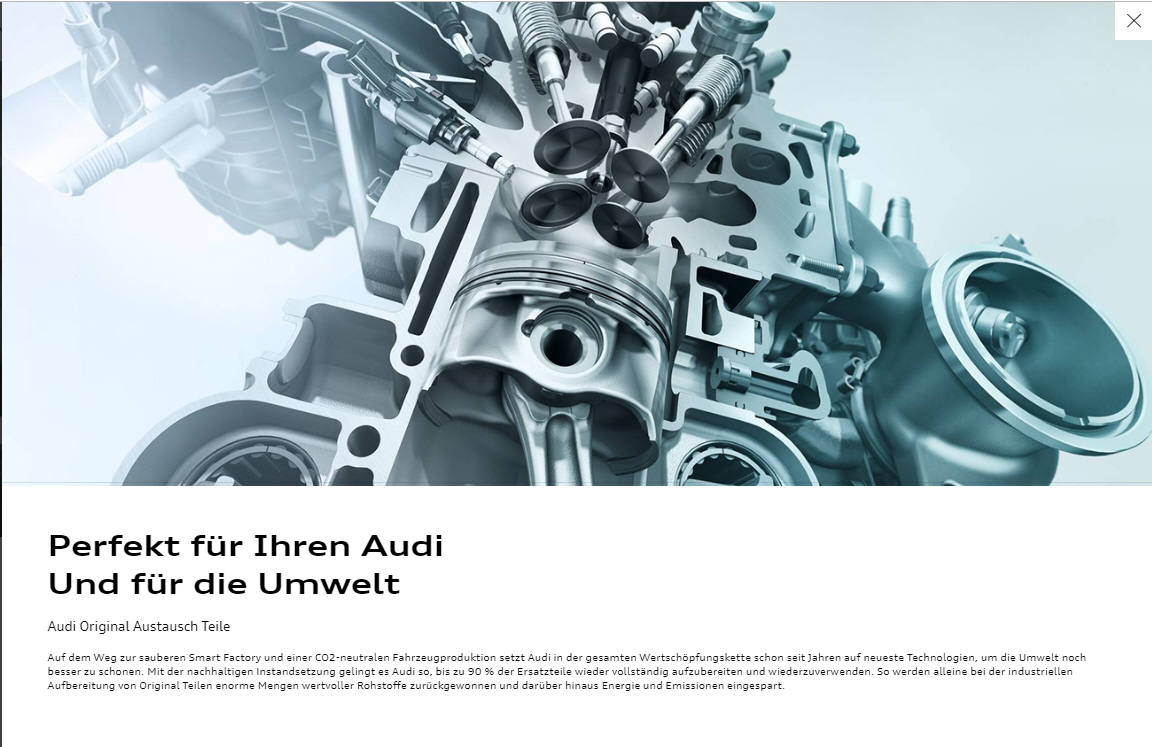 BMW
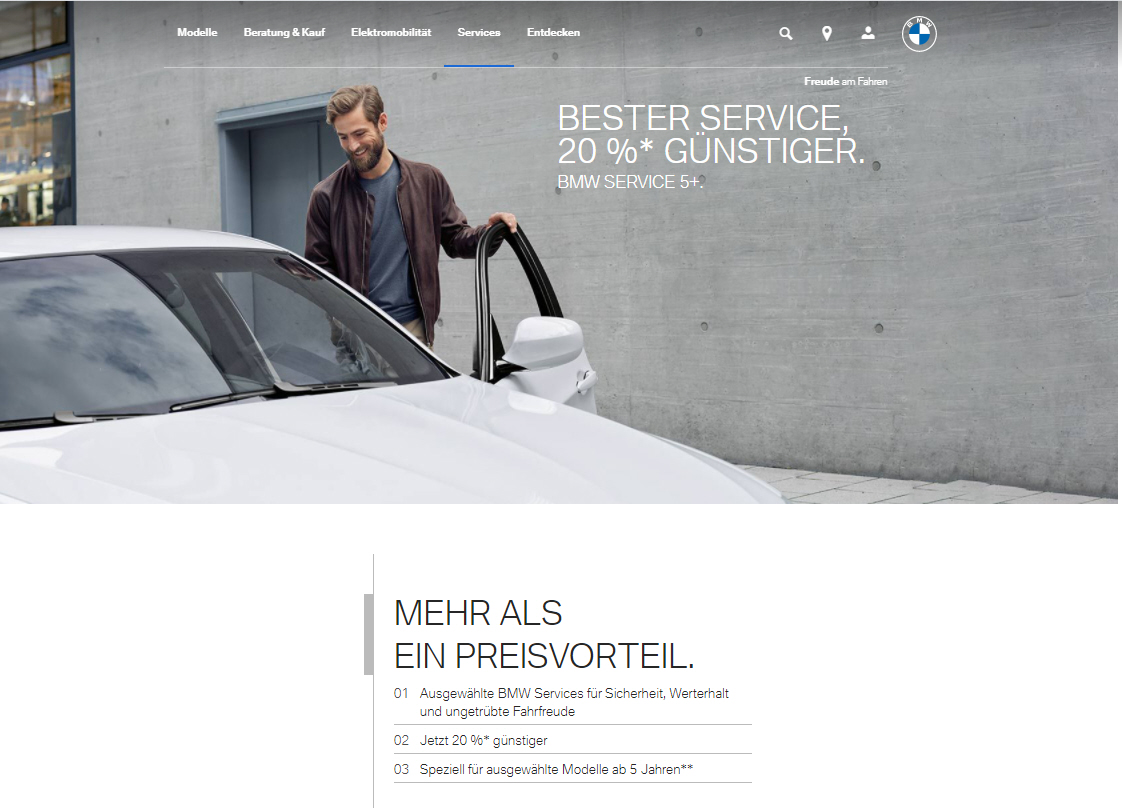 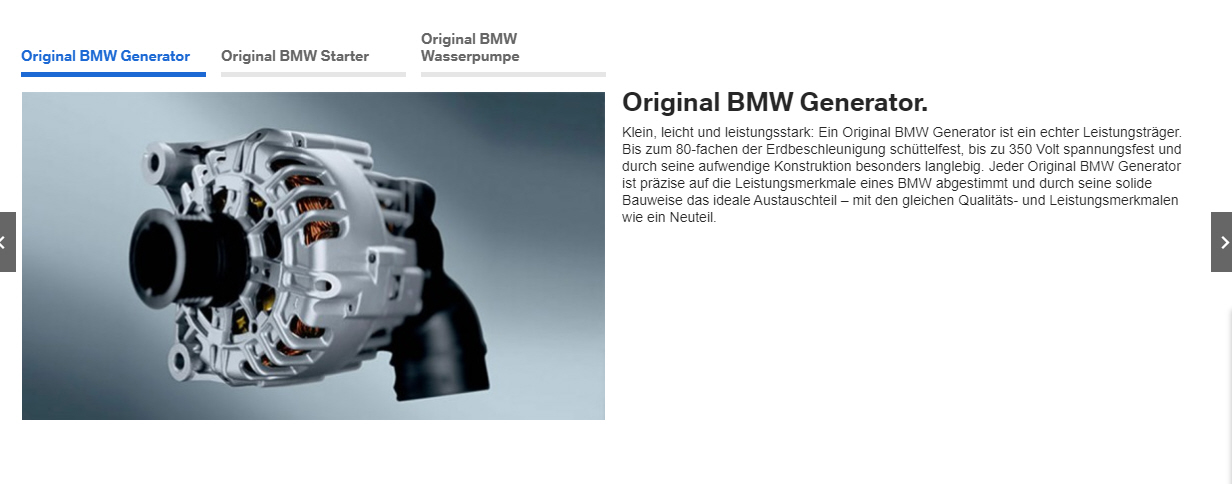 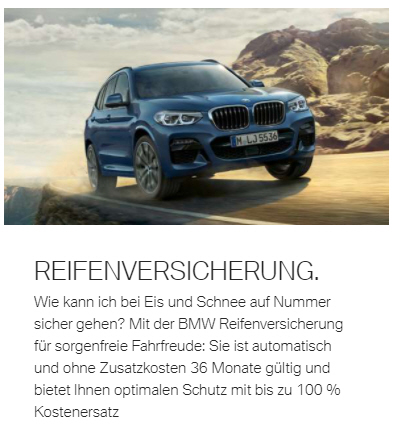 Citroën
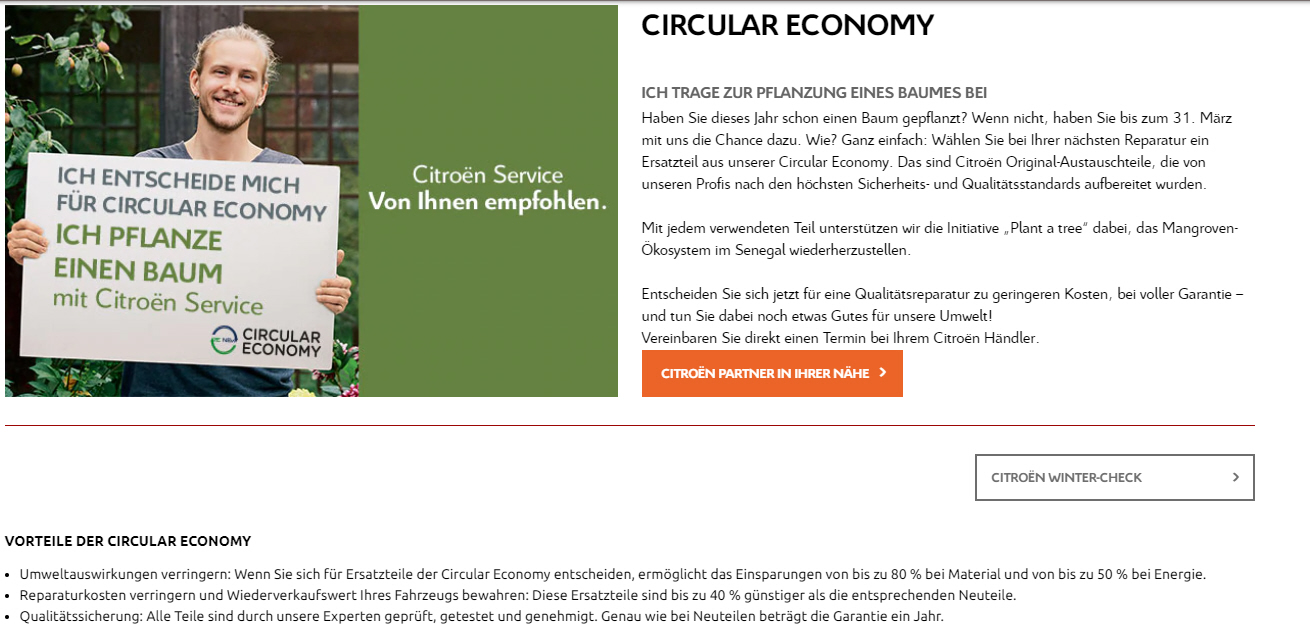 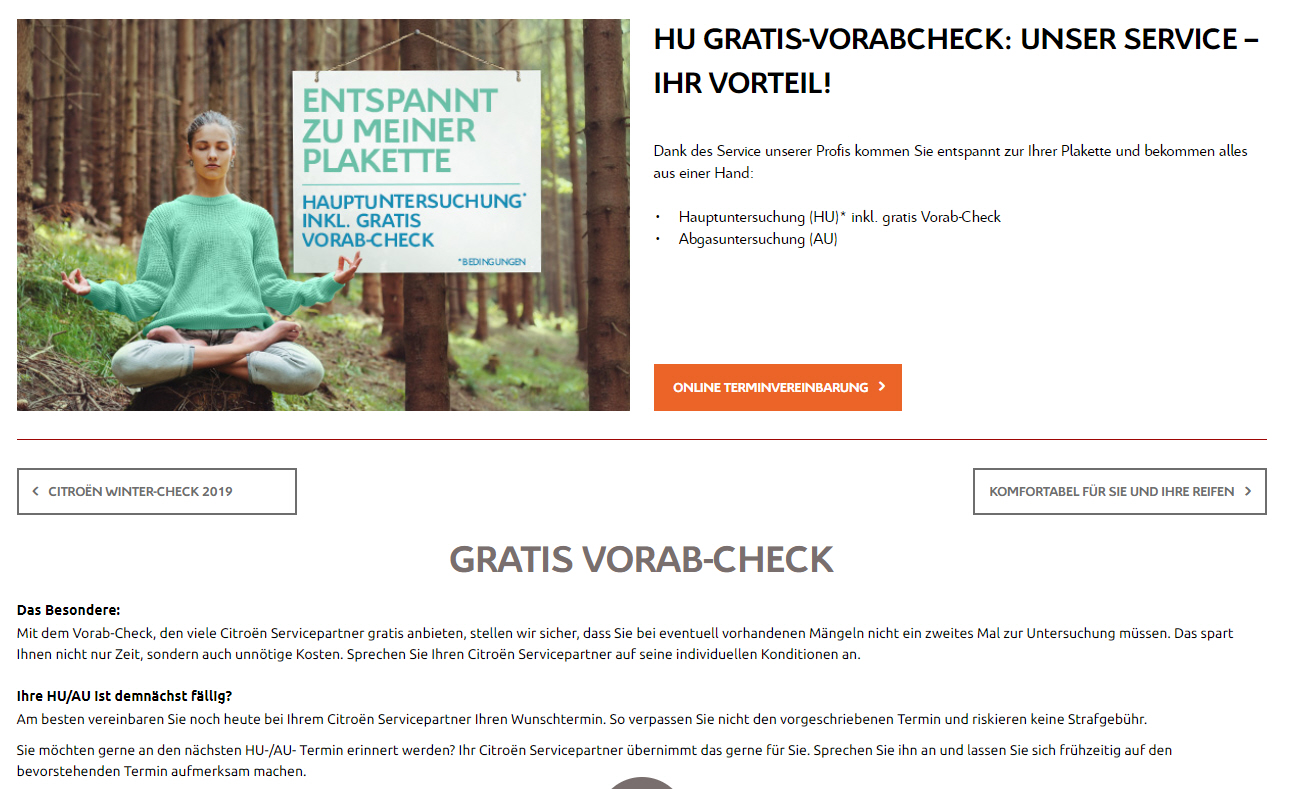 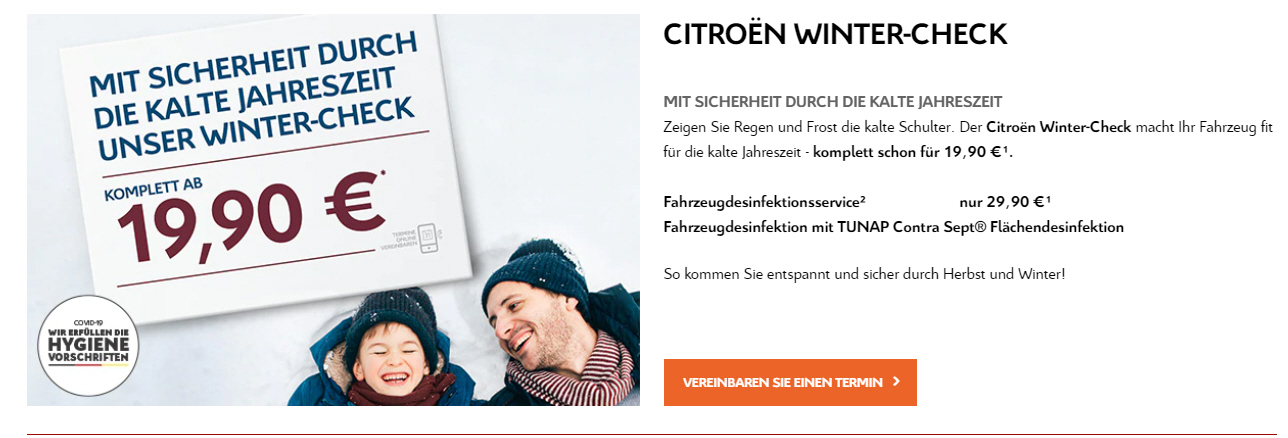 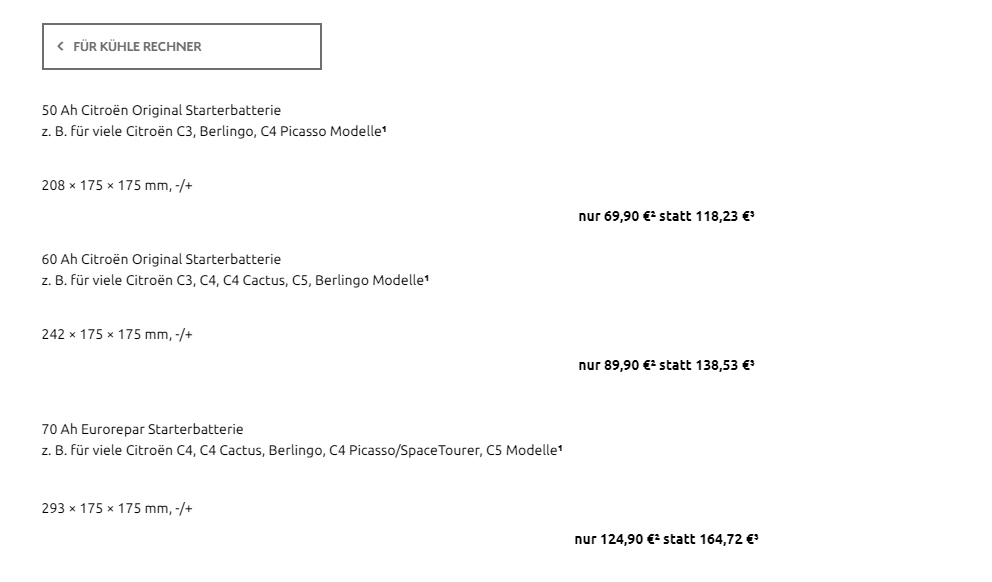 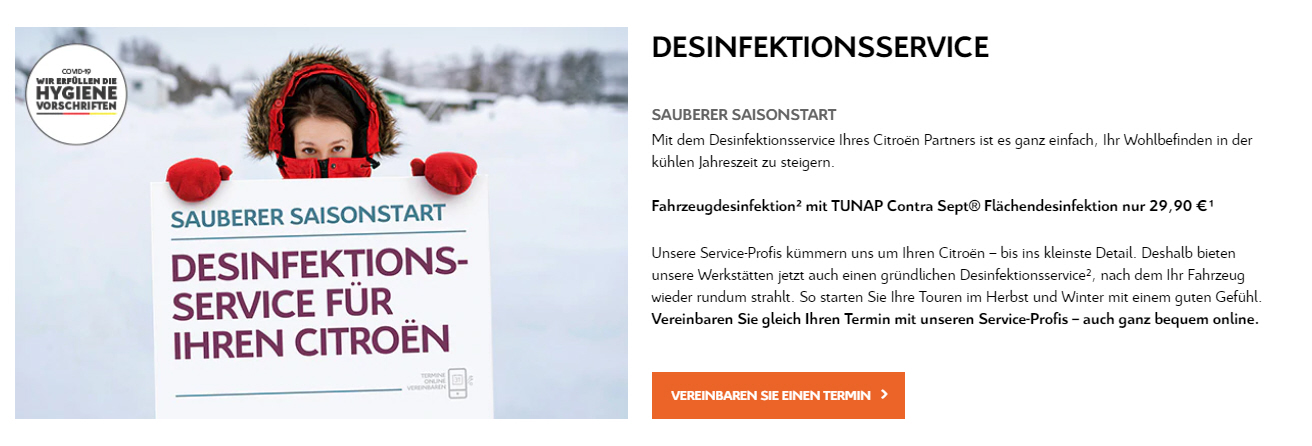 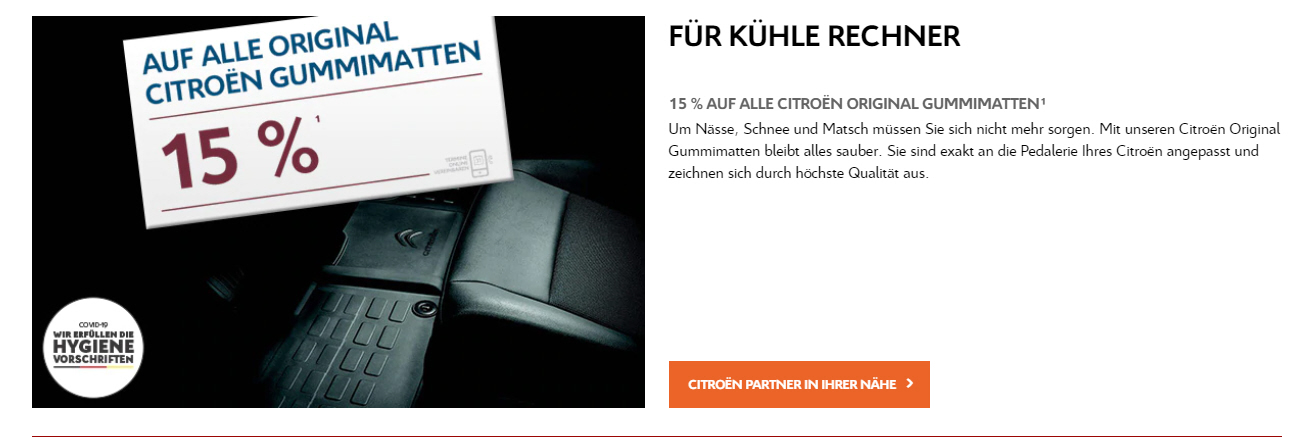 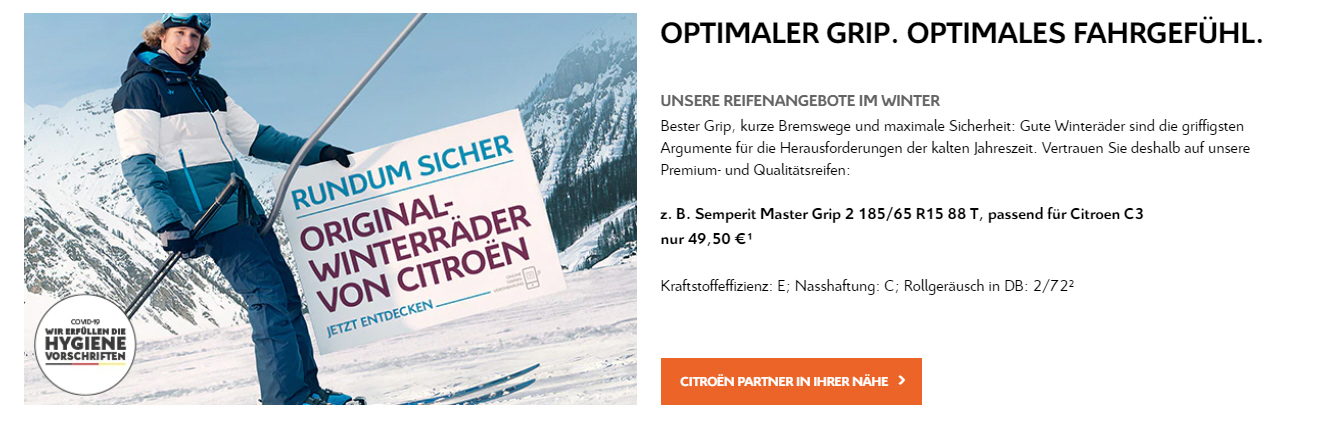 DS
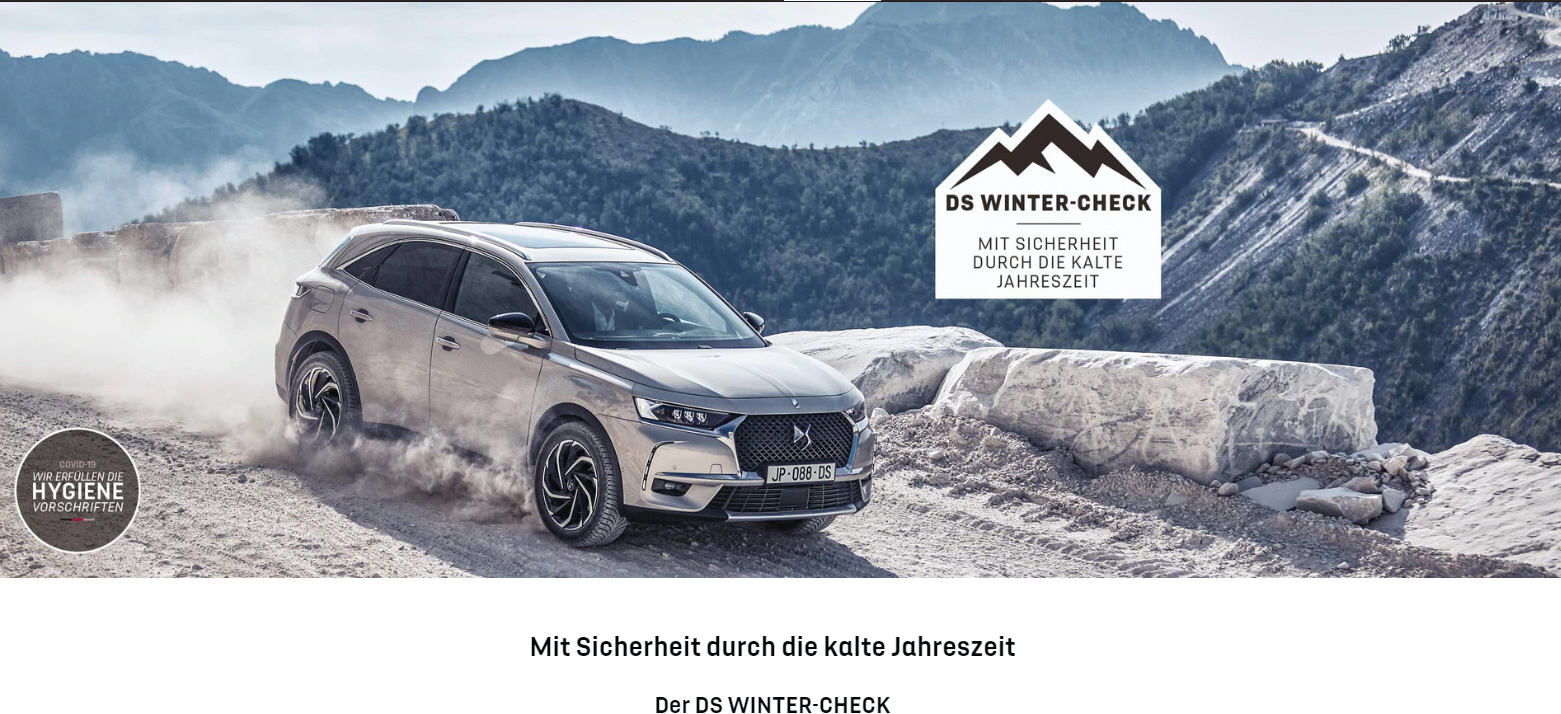 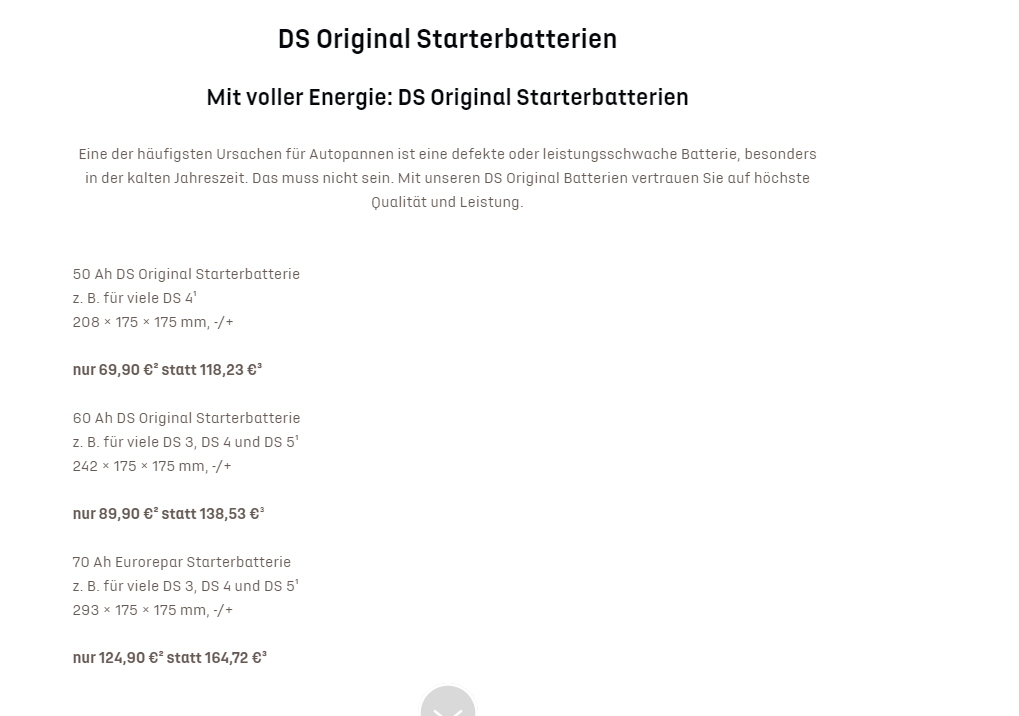 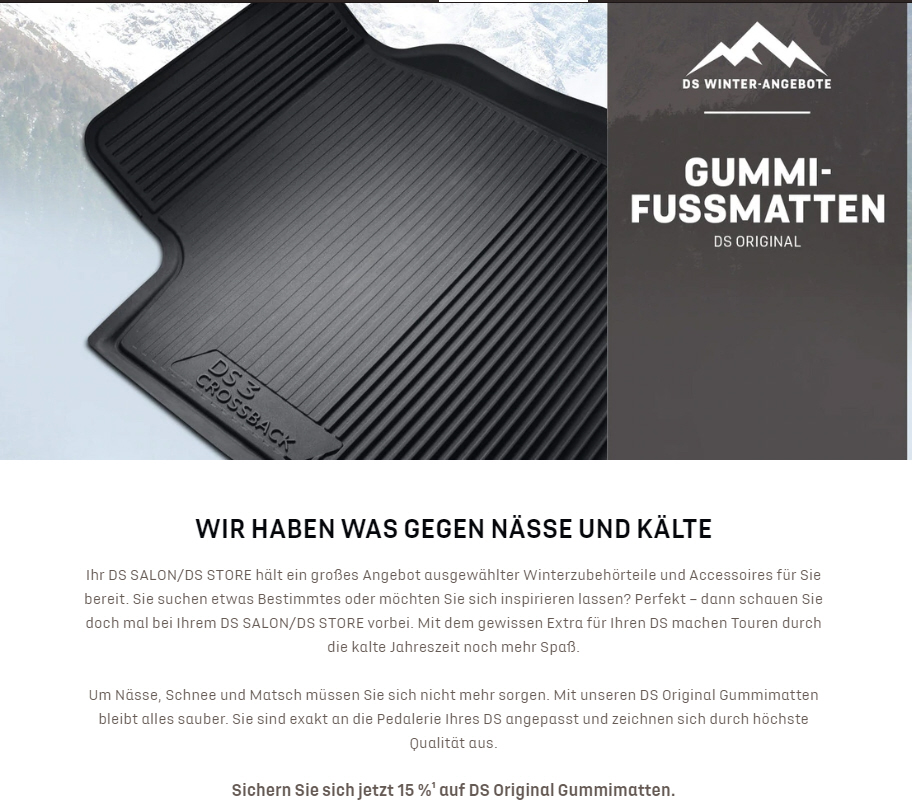 Dacia
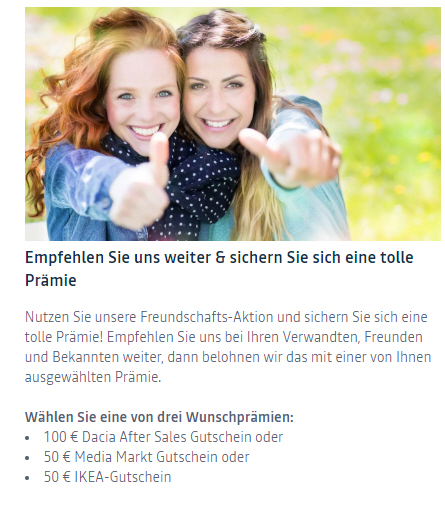 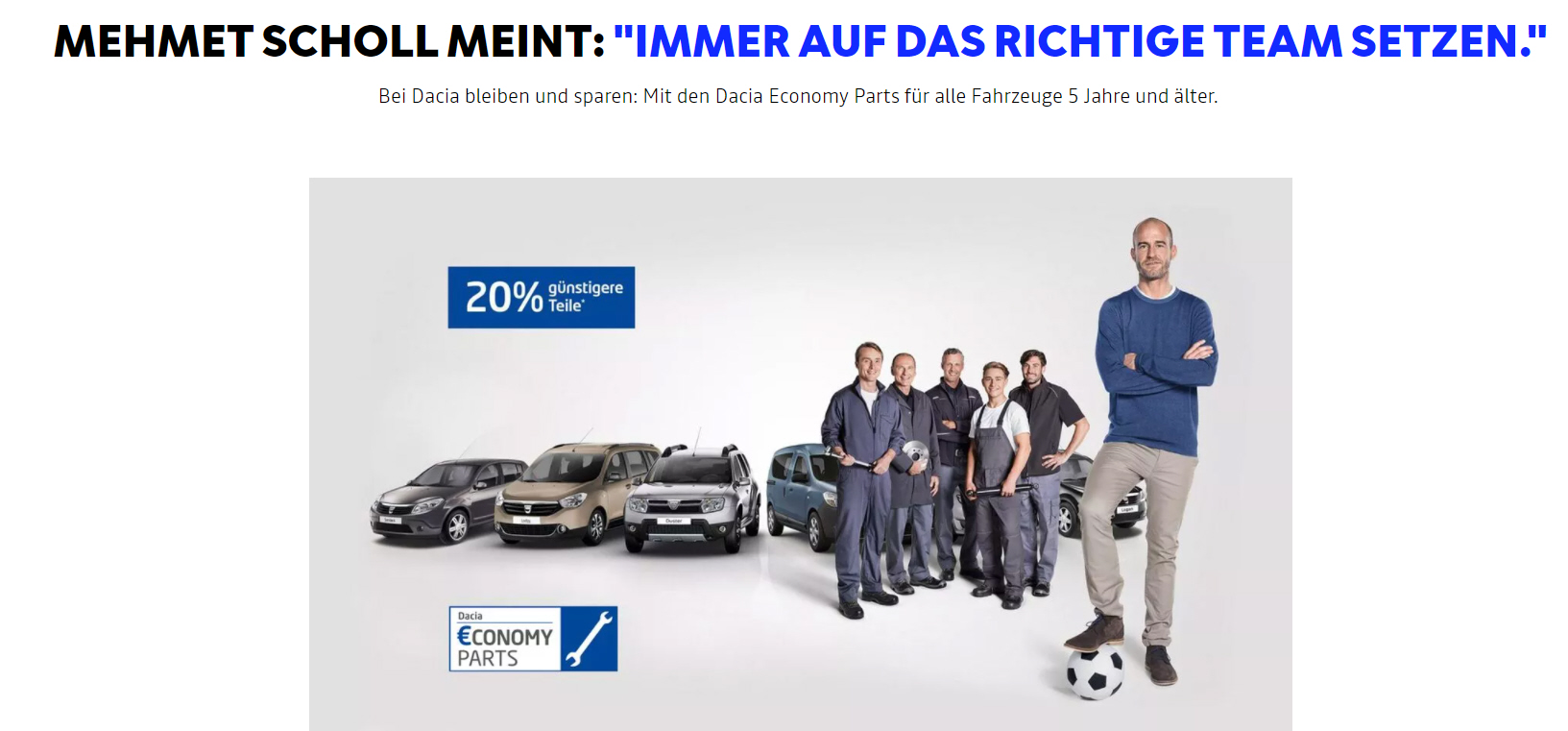 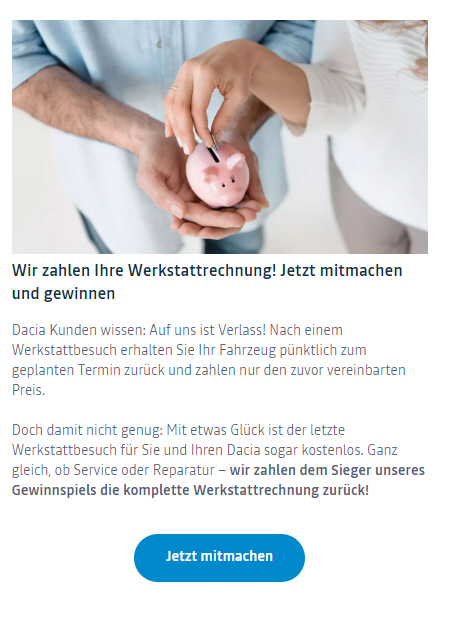 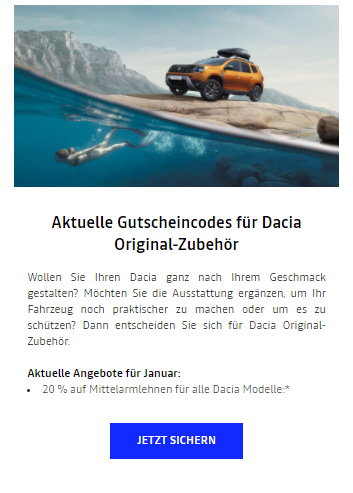 Fiat
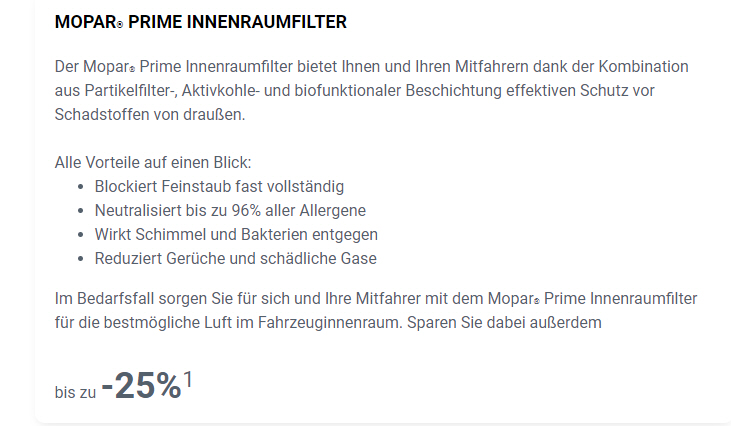 Ford
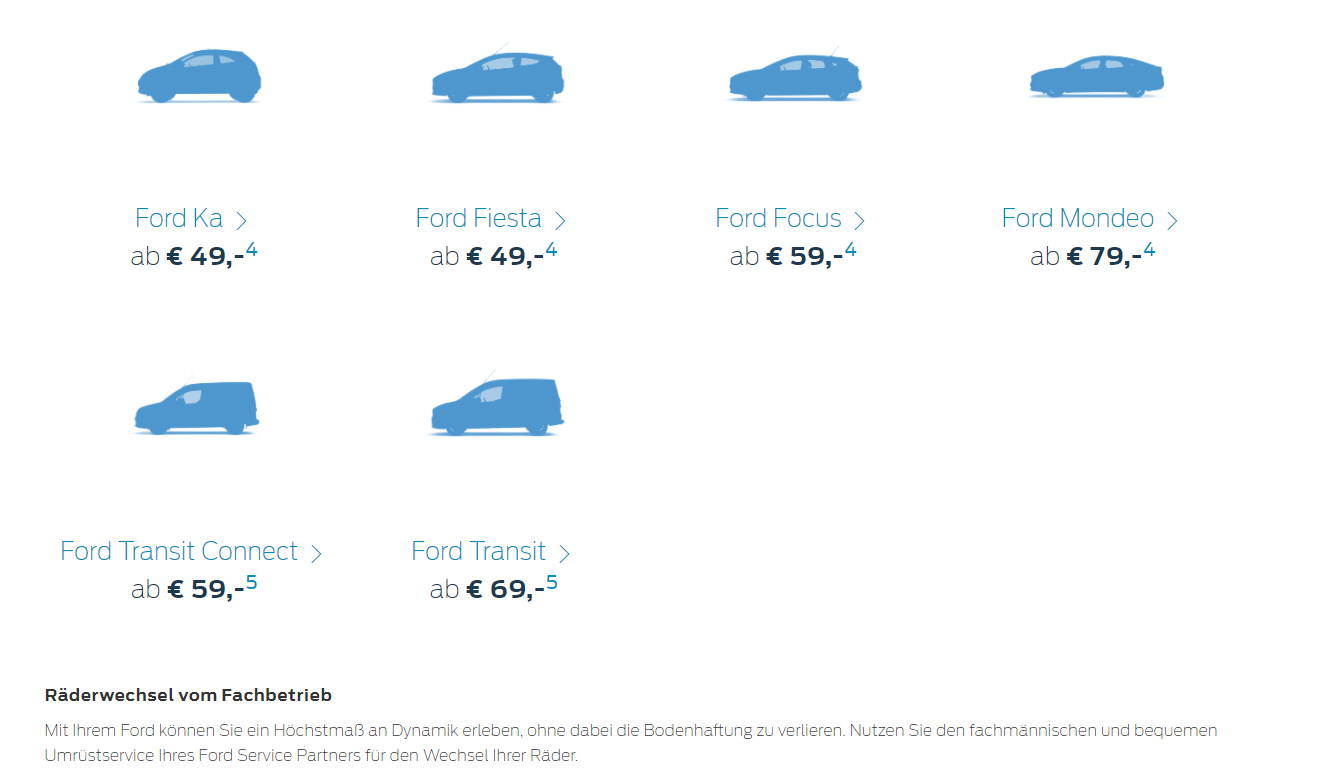 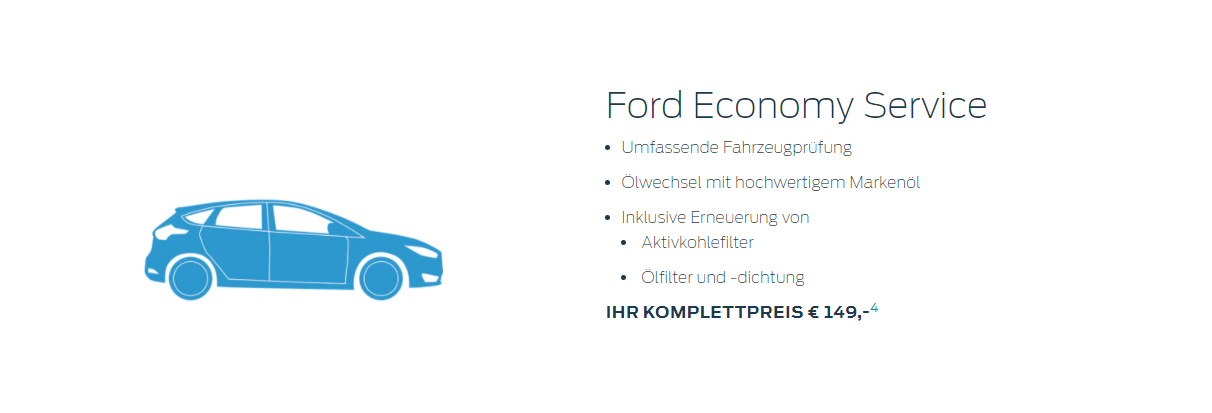 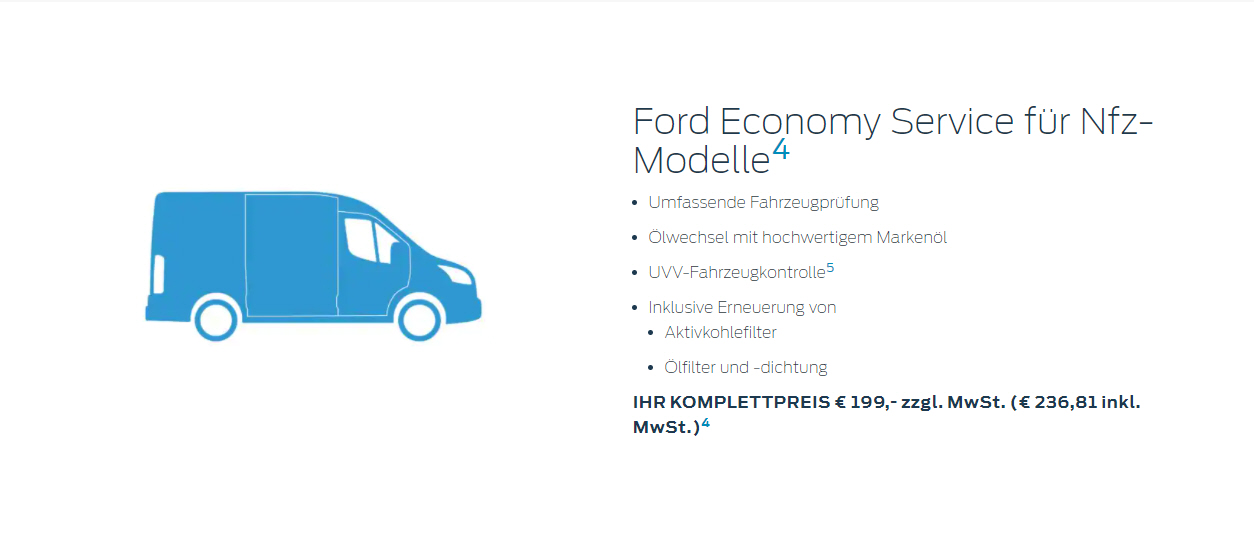 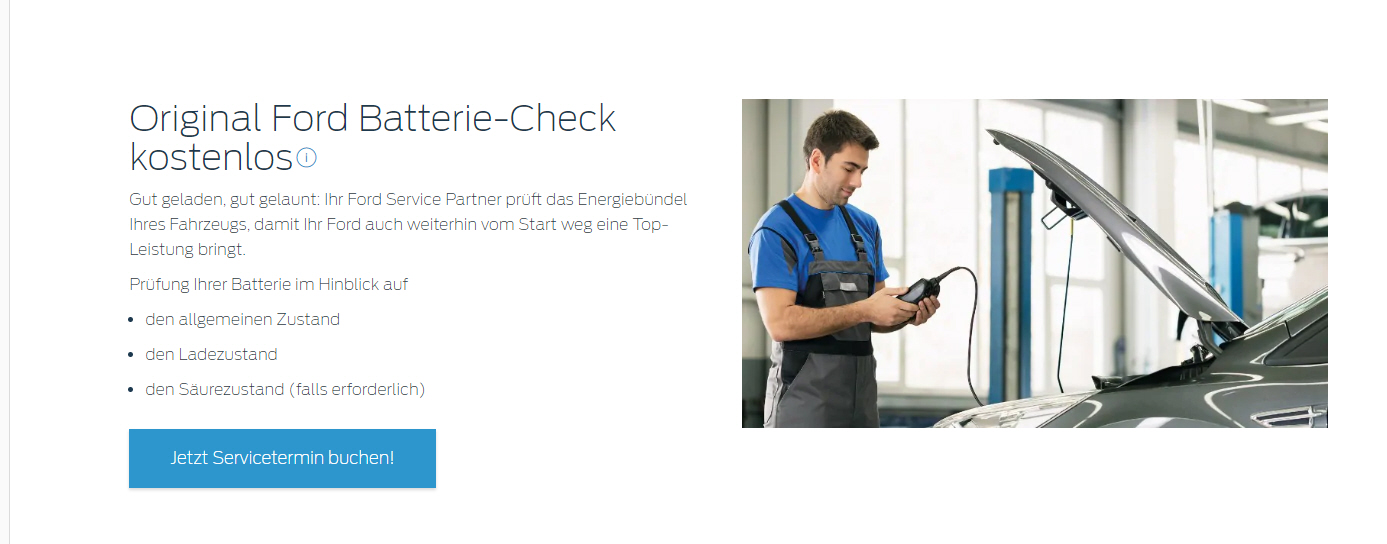 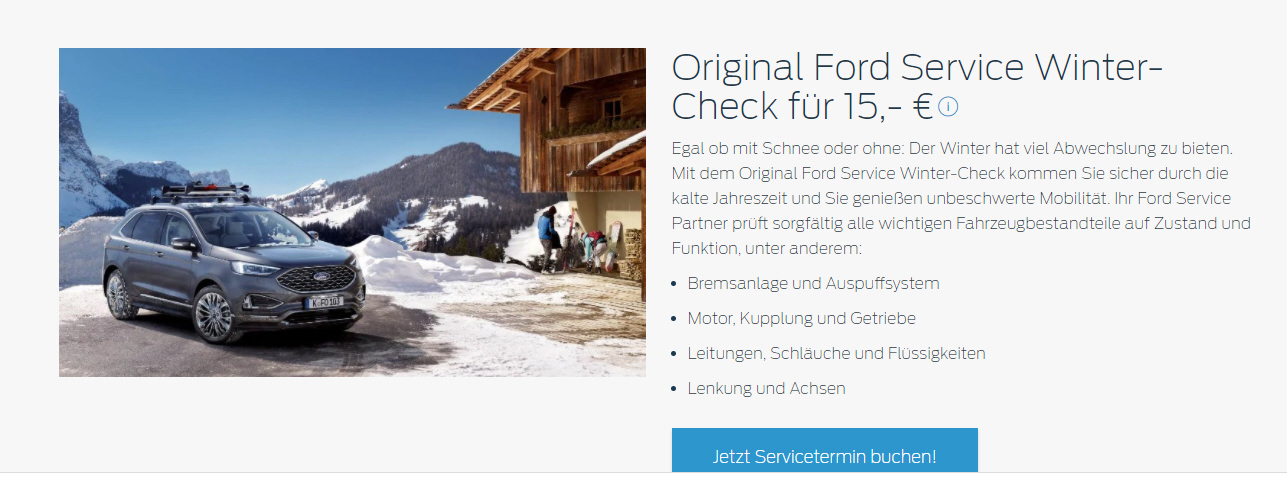 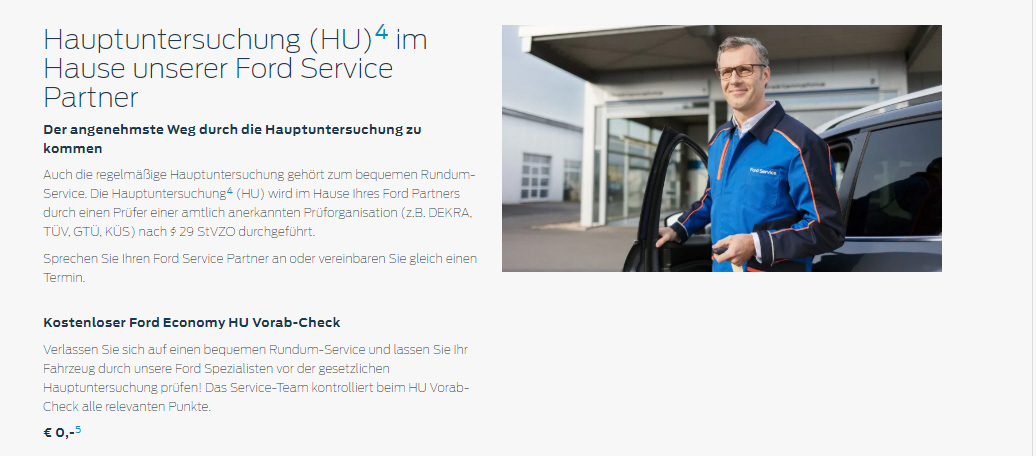 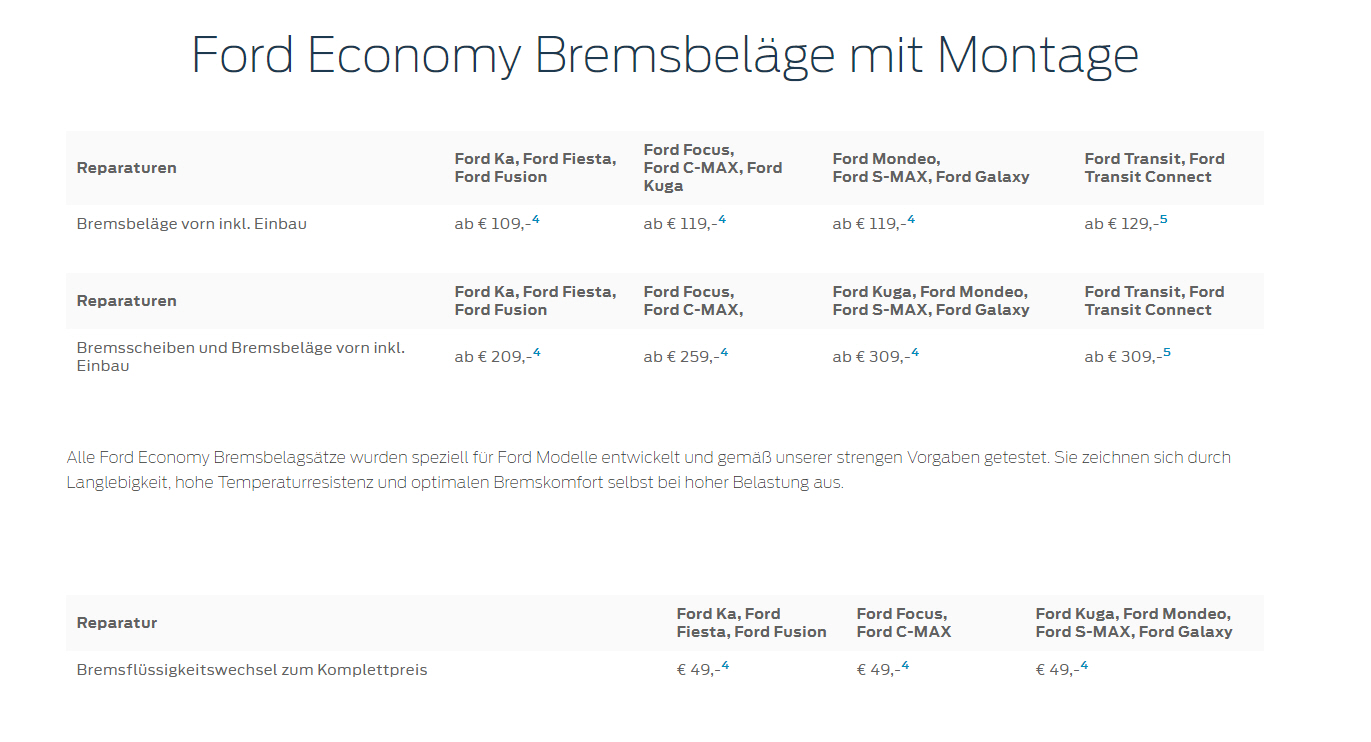 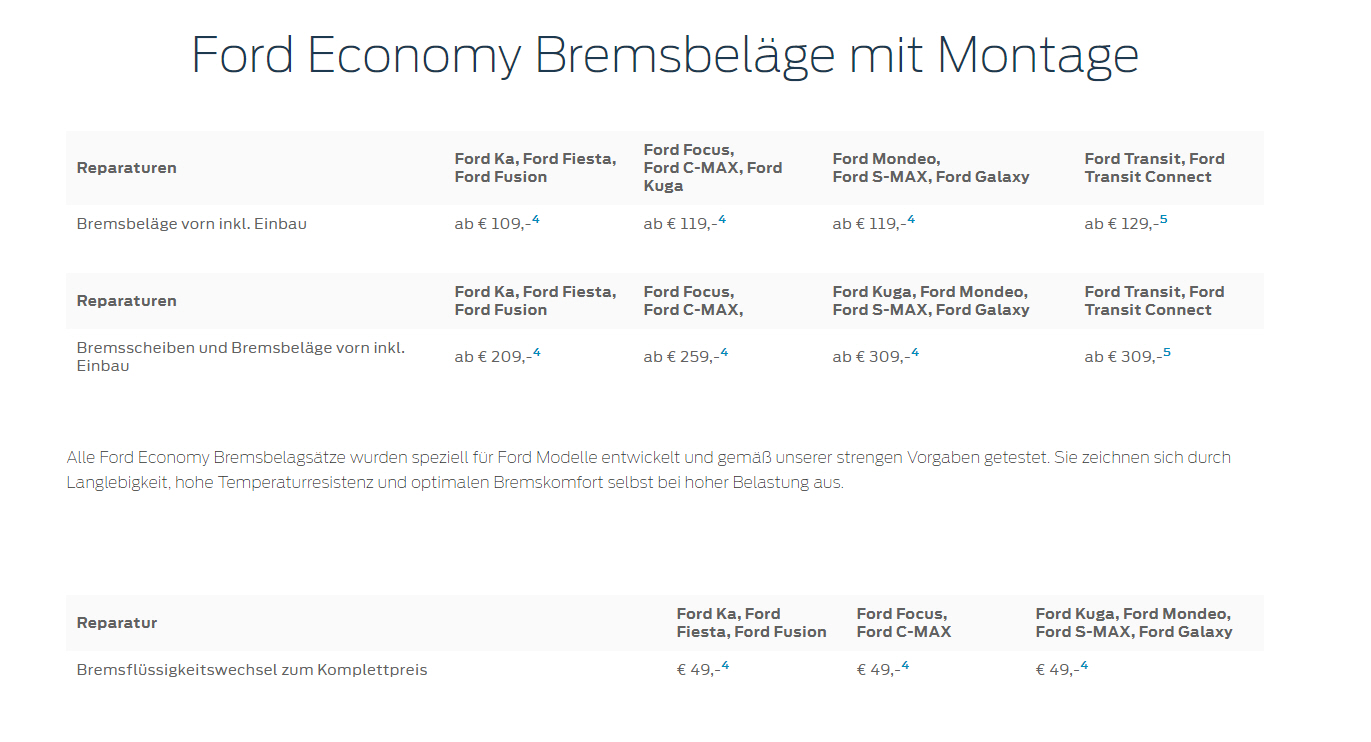 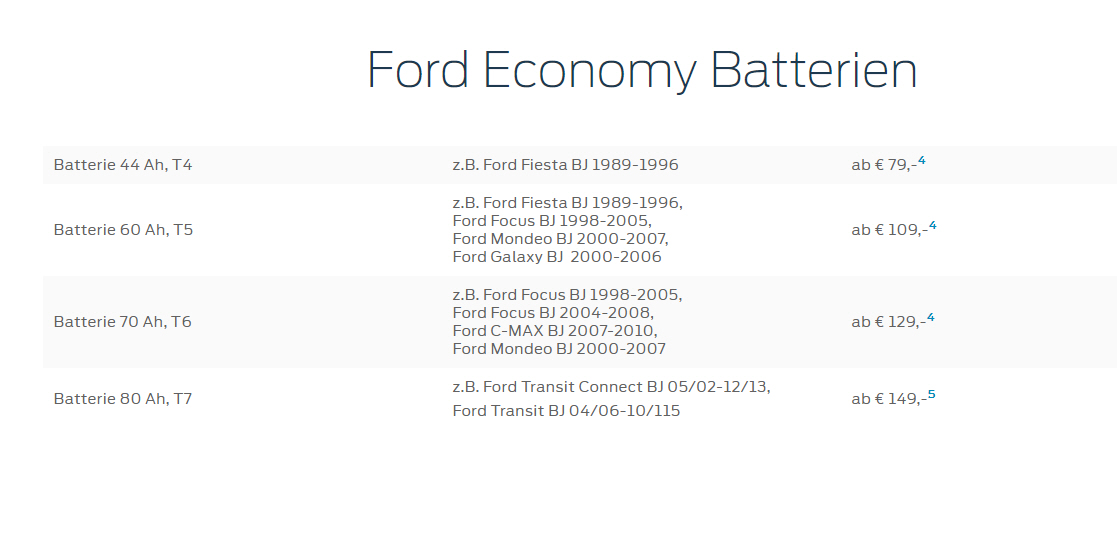 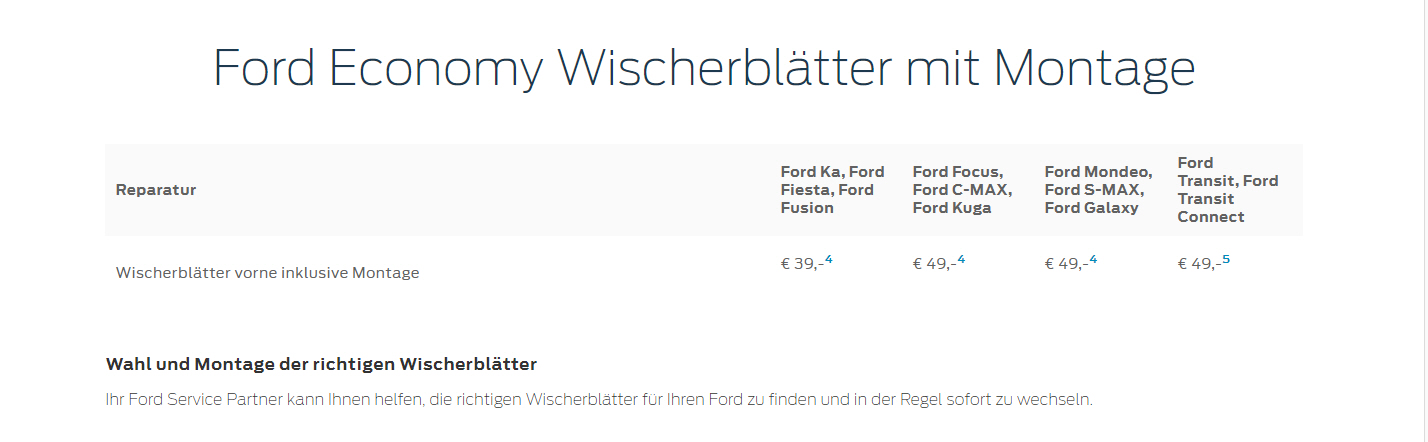 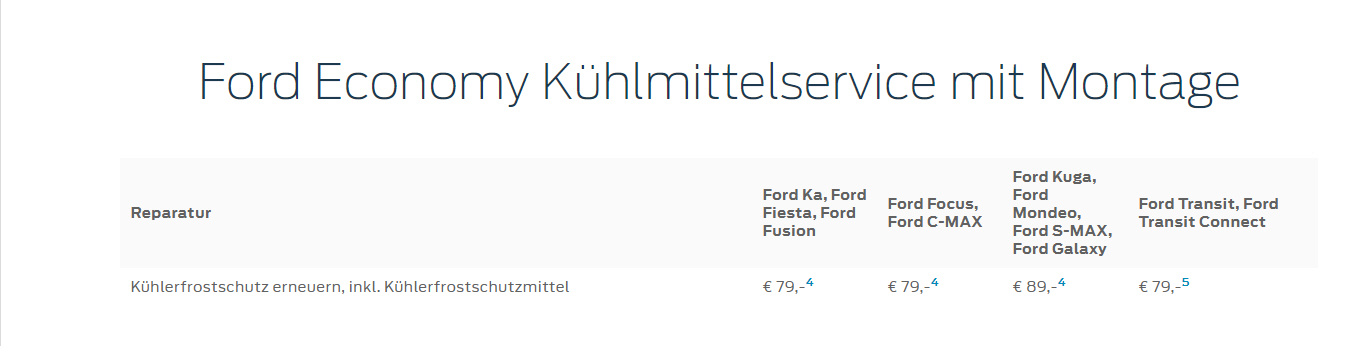 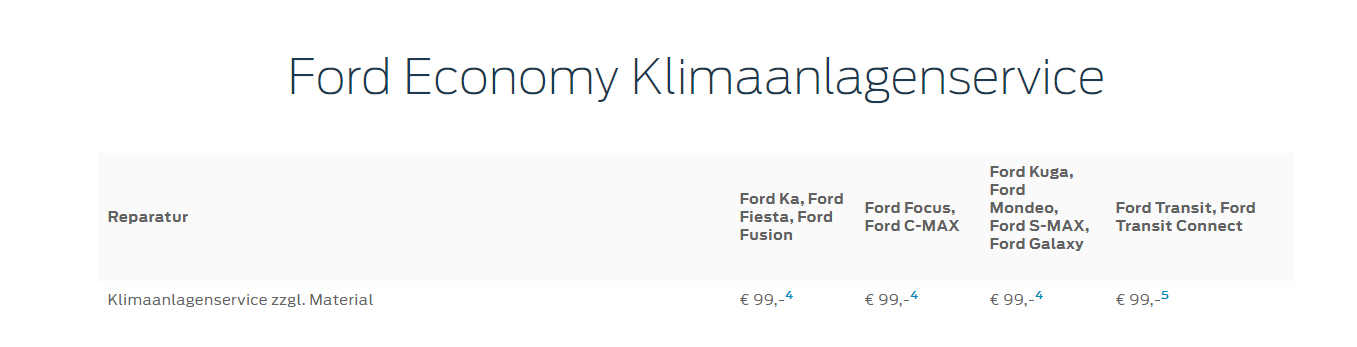 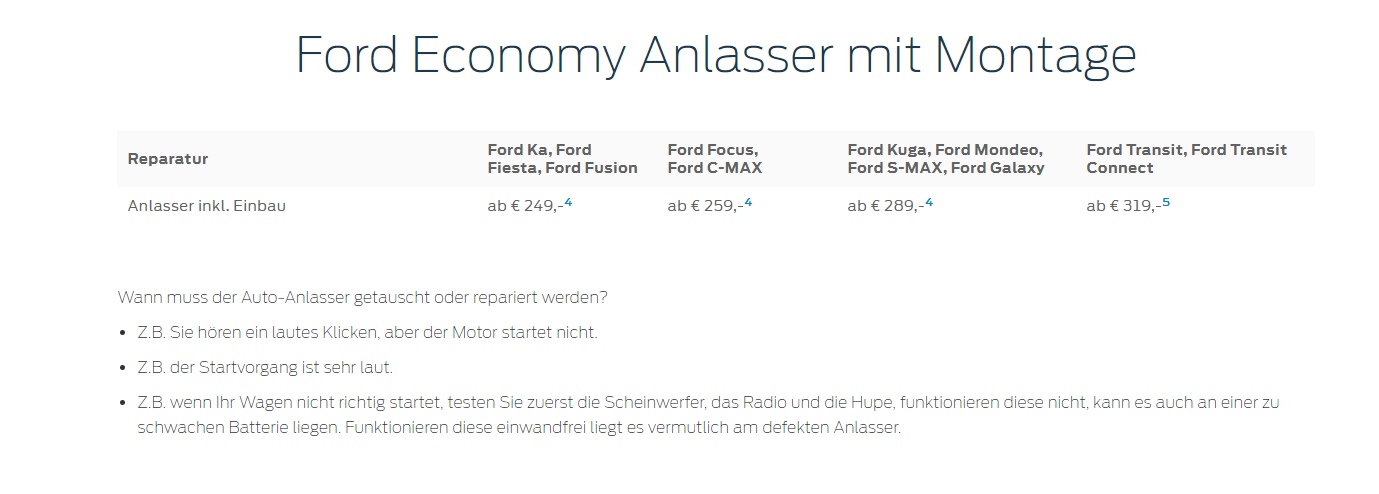 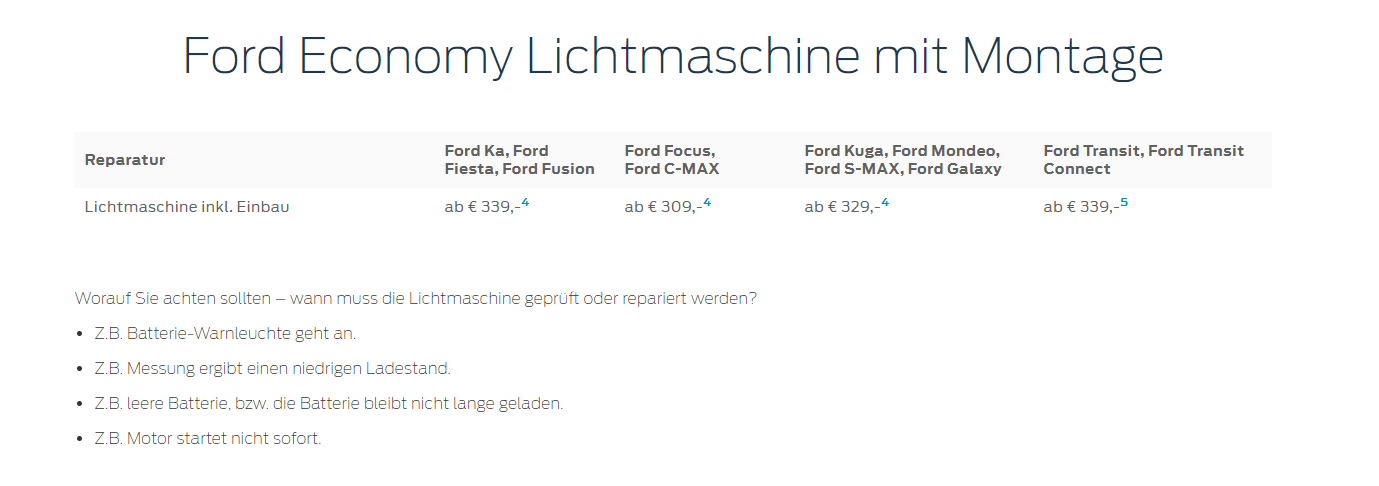 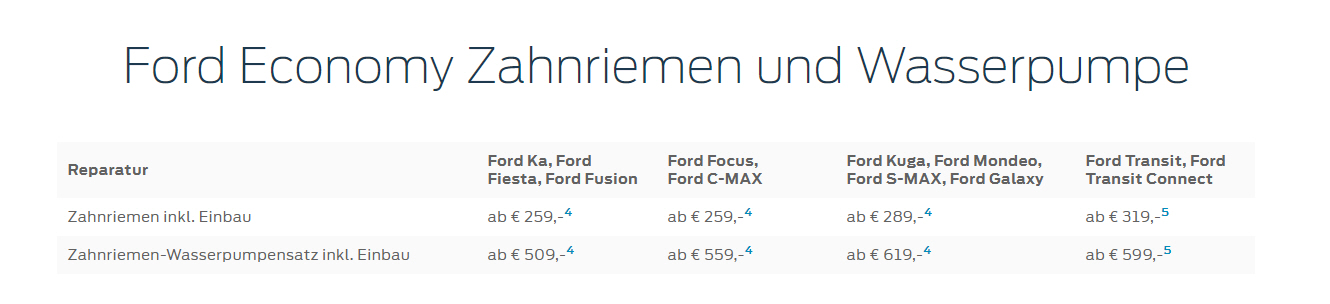 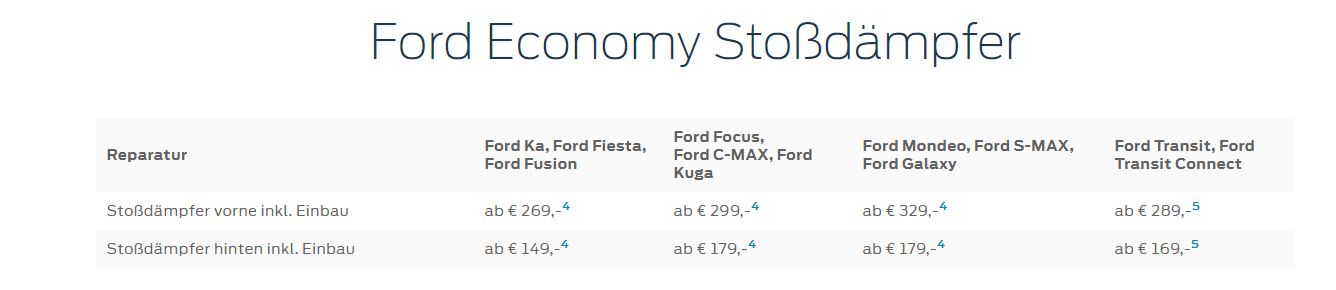 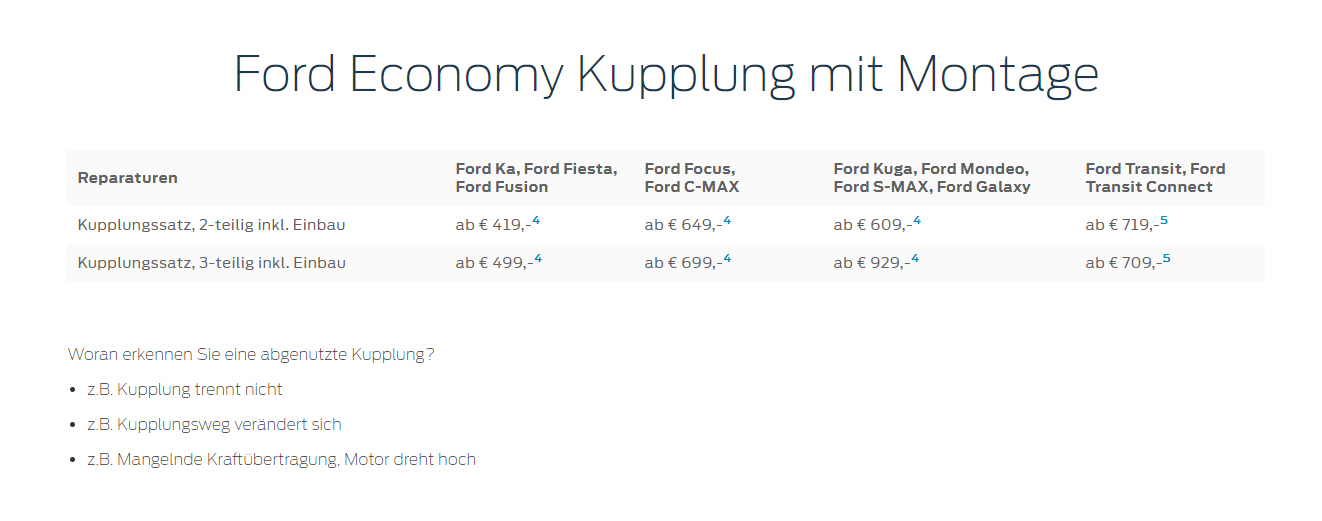 Hyundai
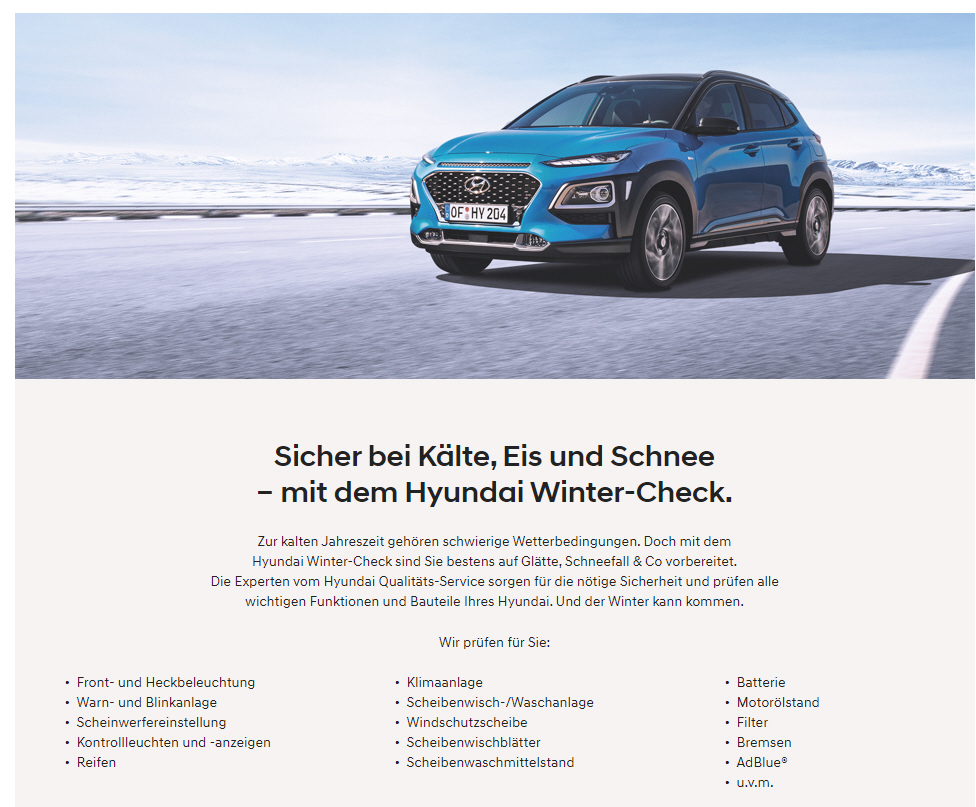 Jaguar
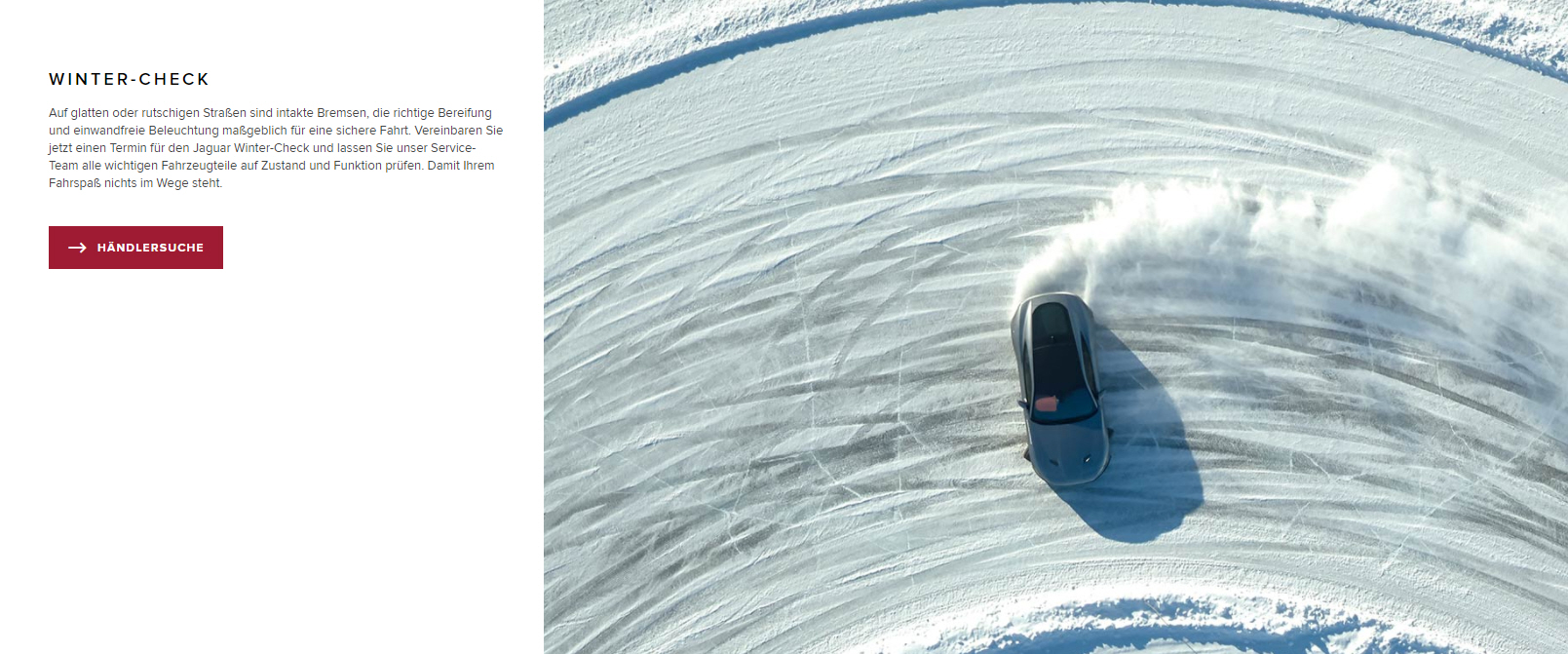 Jeep
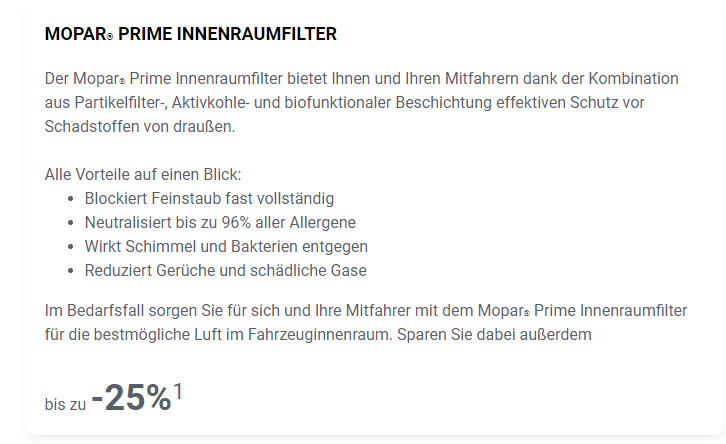 Land Rover
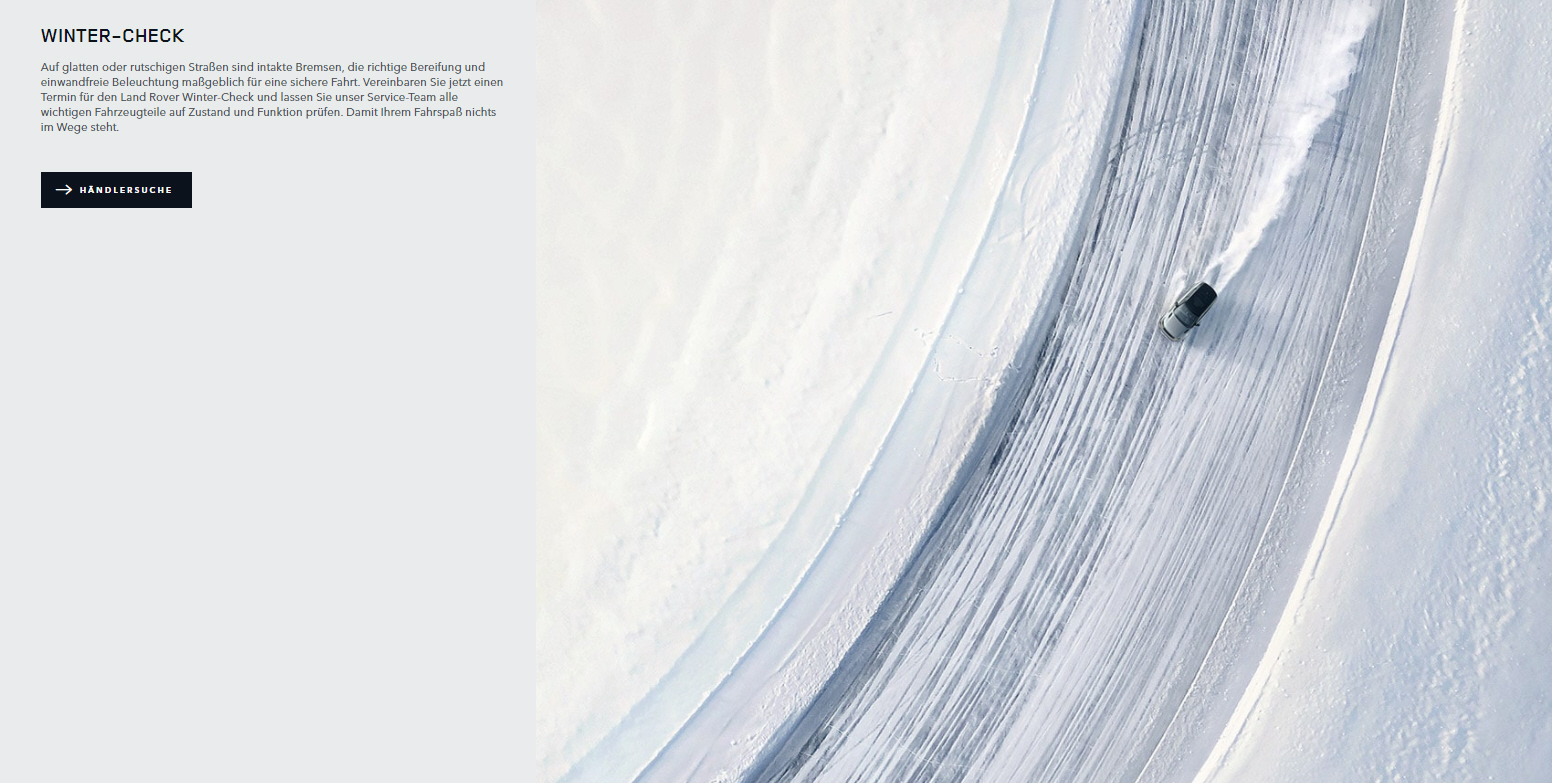 Mercedes
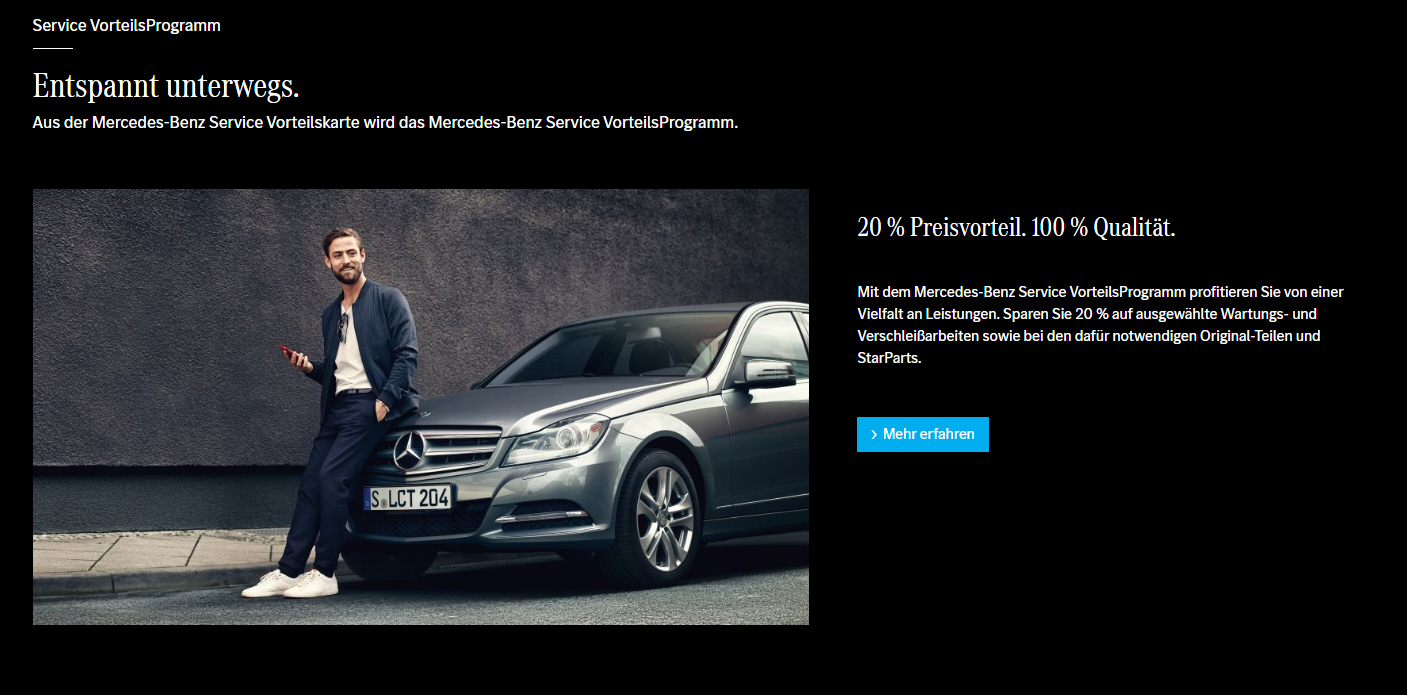 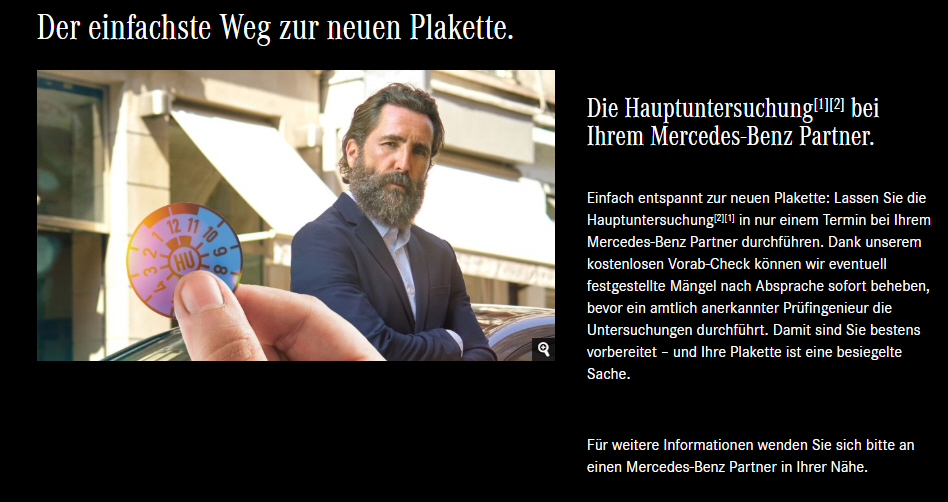 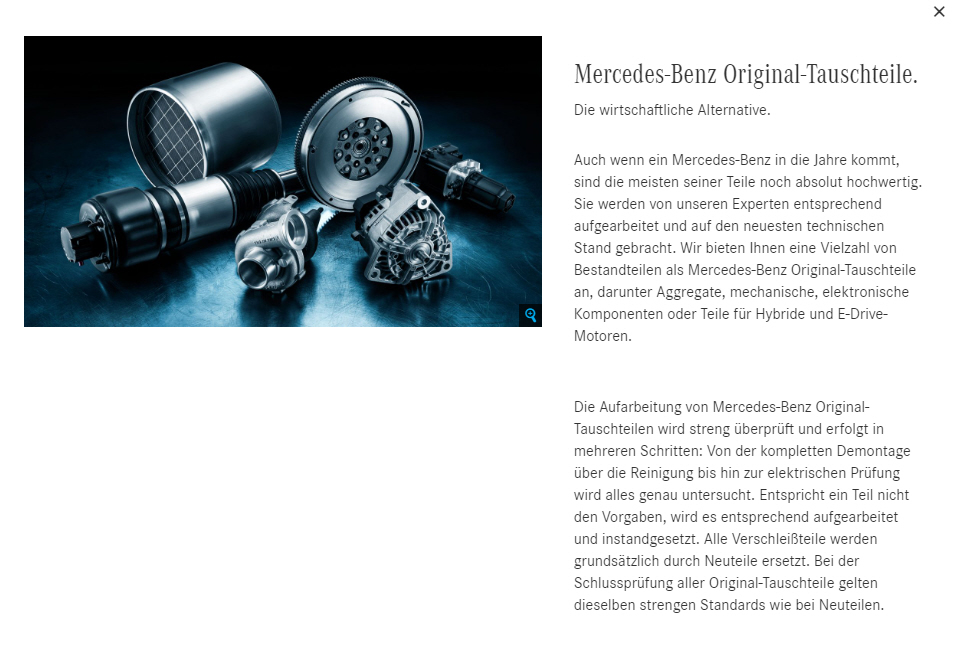 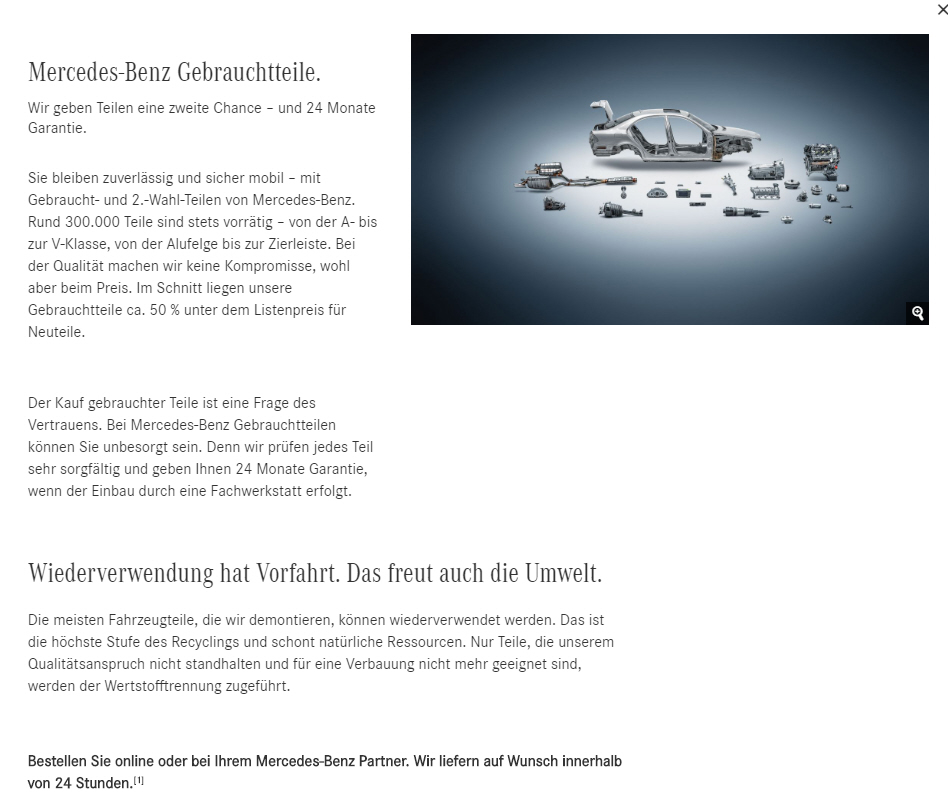 Mini
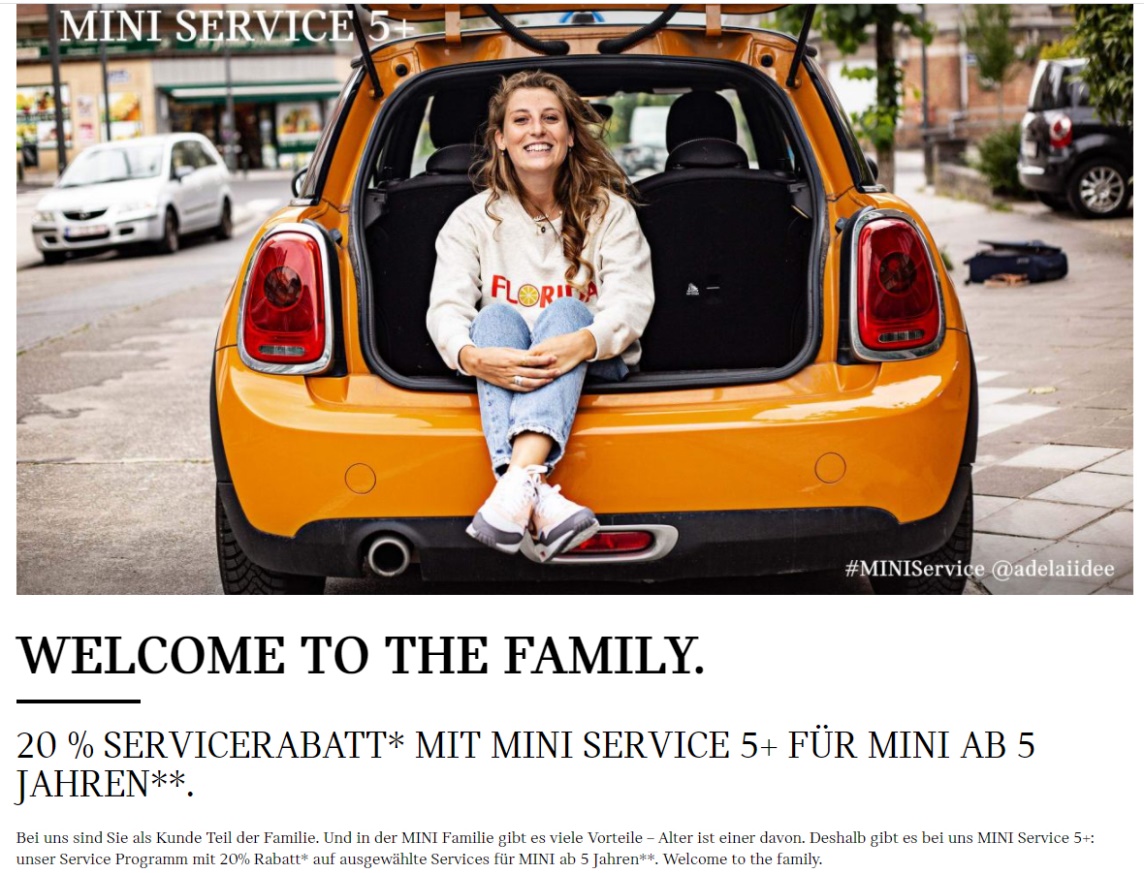 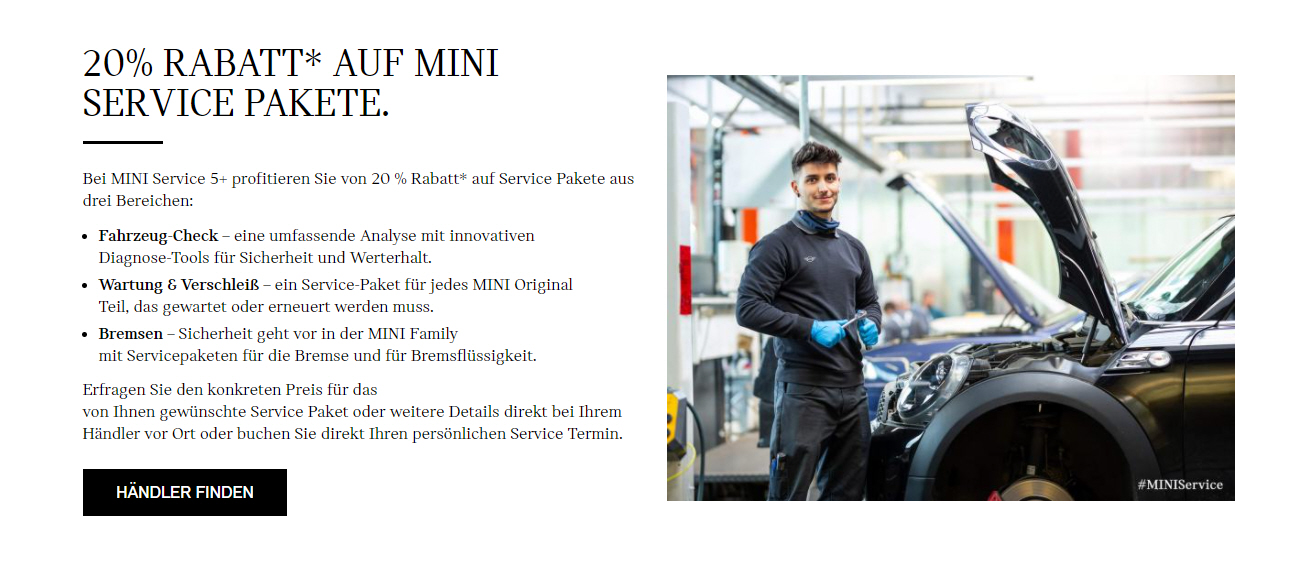 Nissan
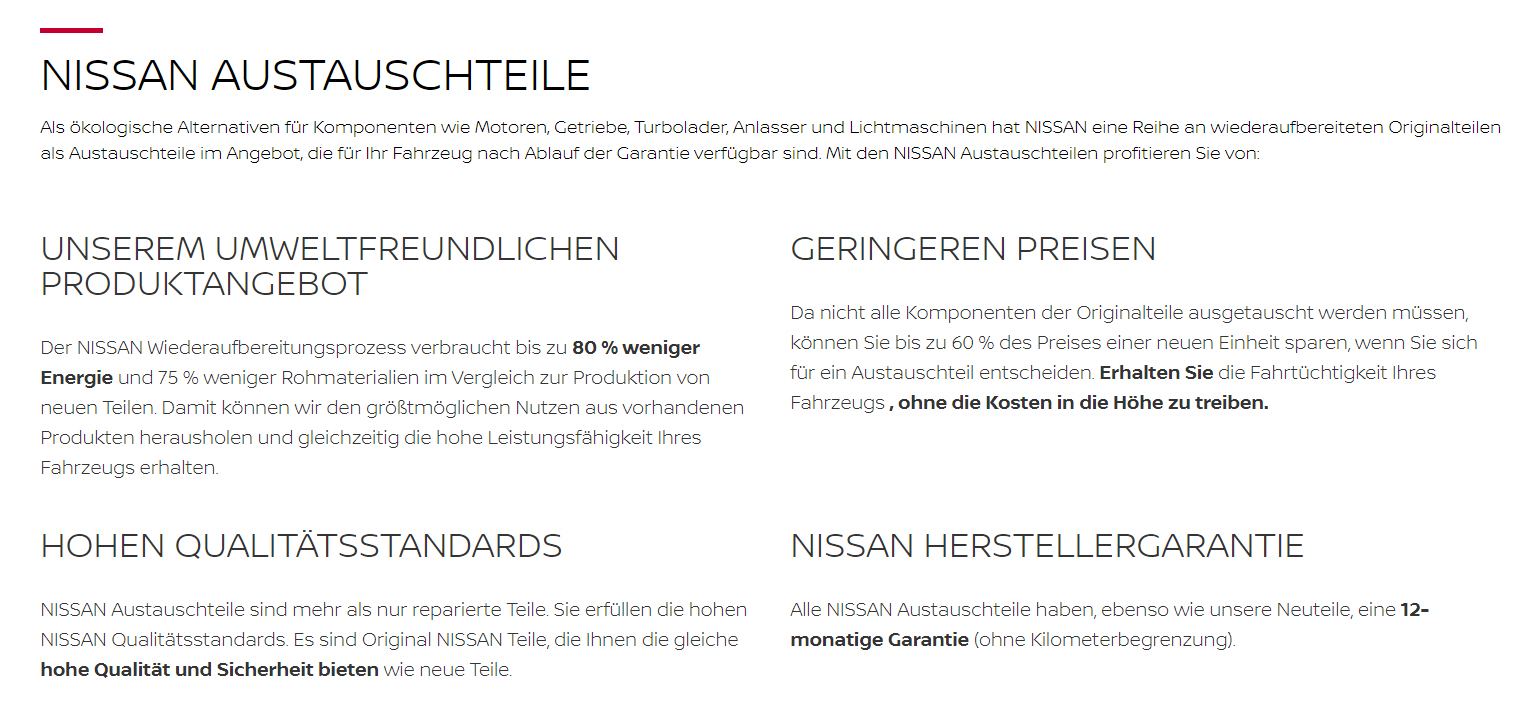 Opel
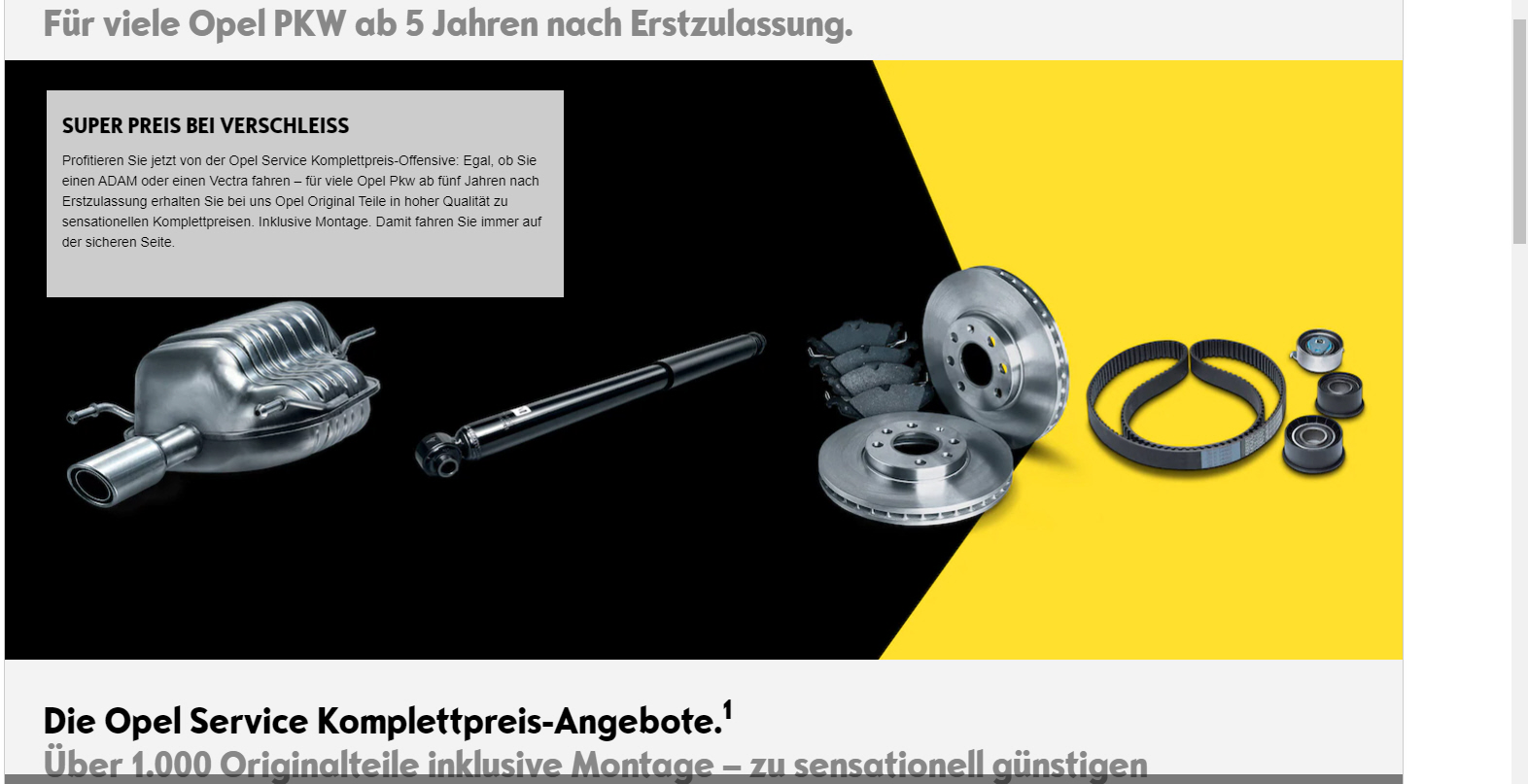 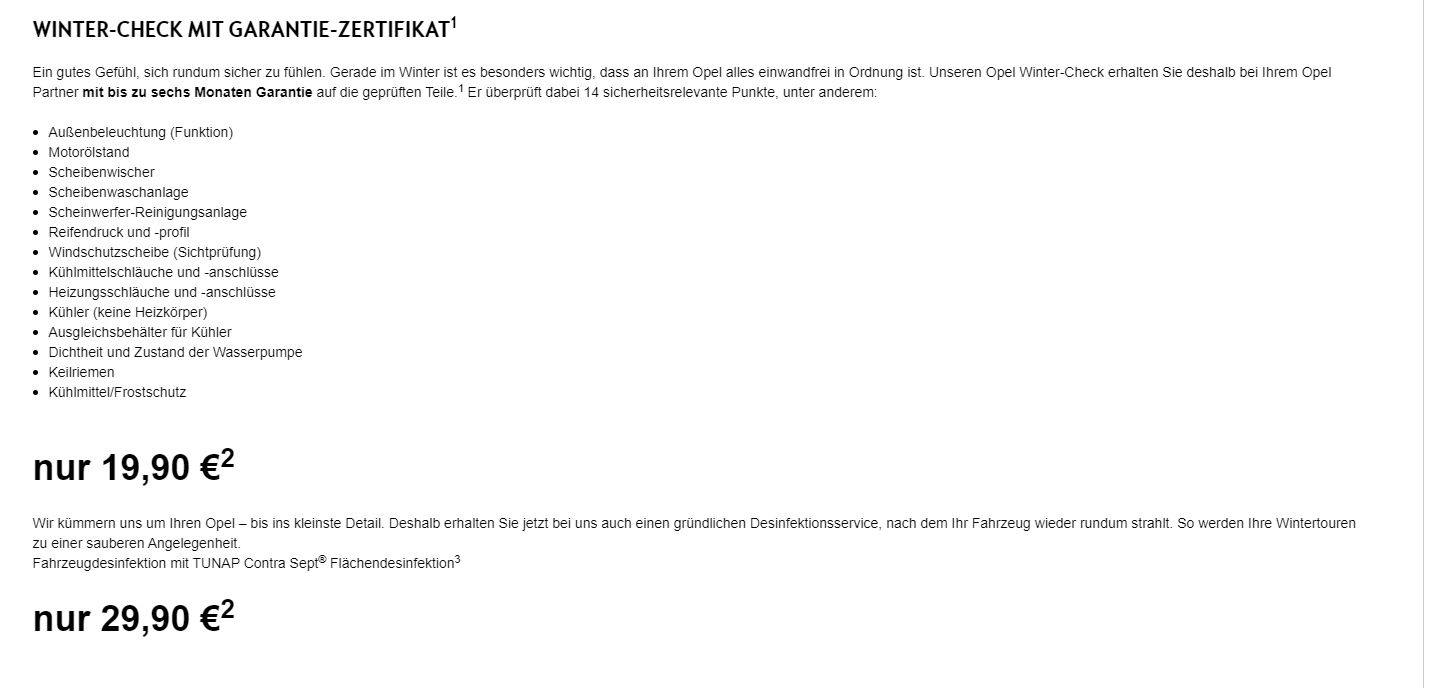 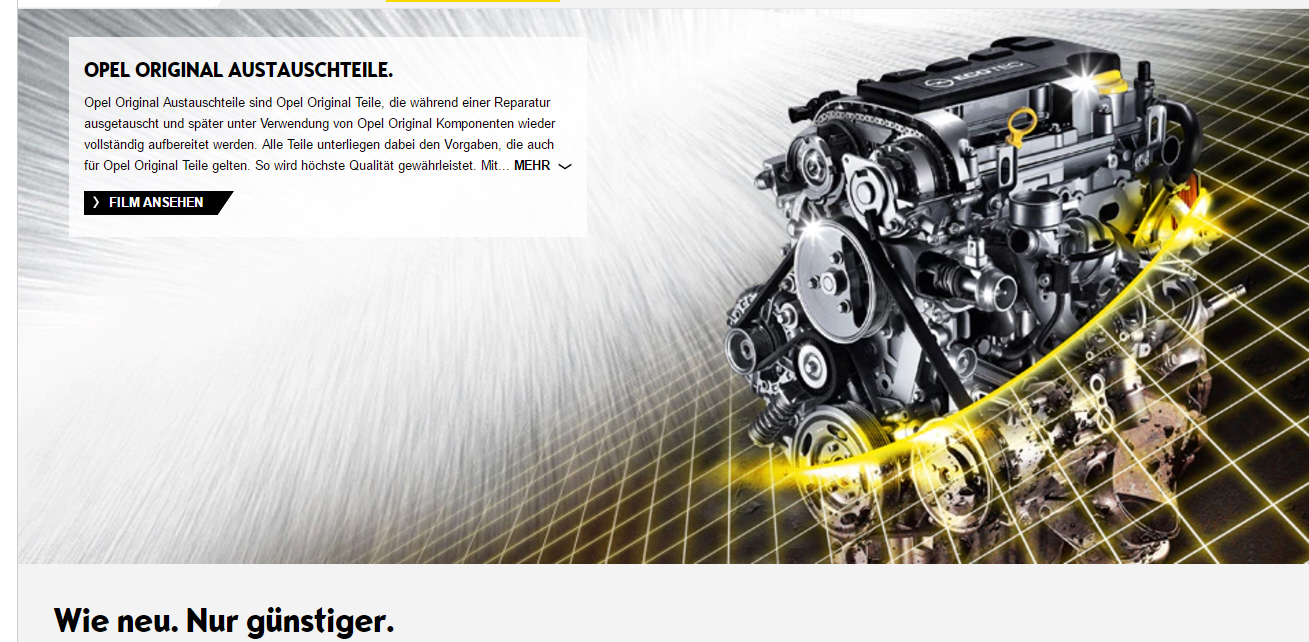 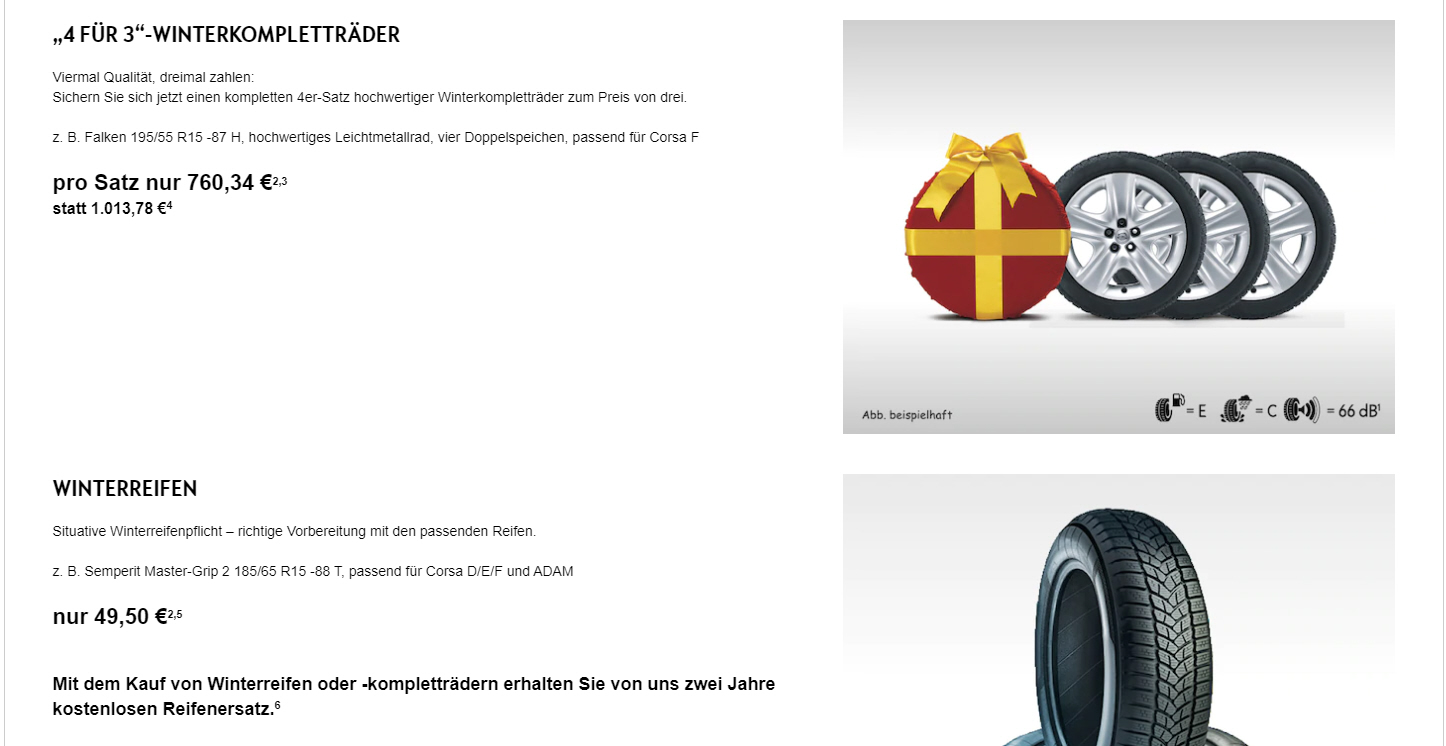 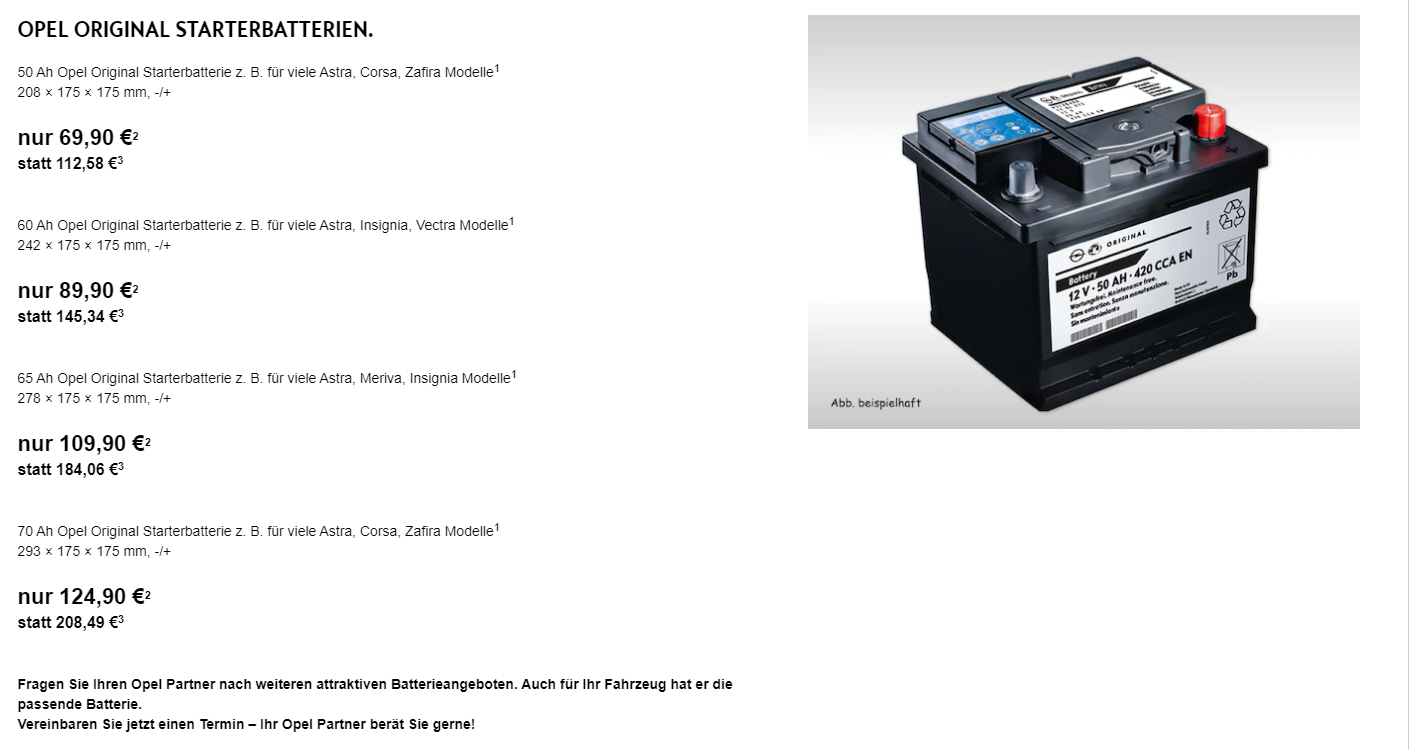 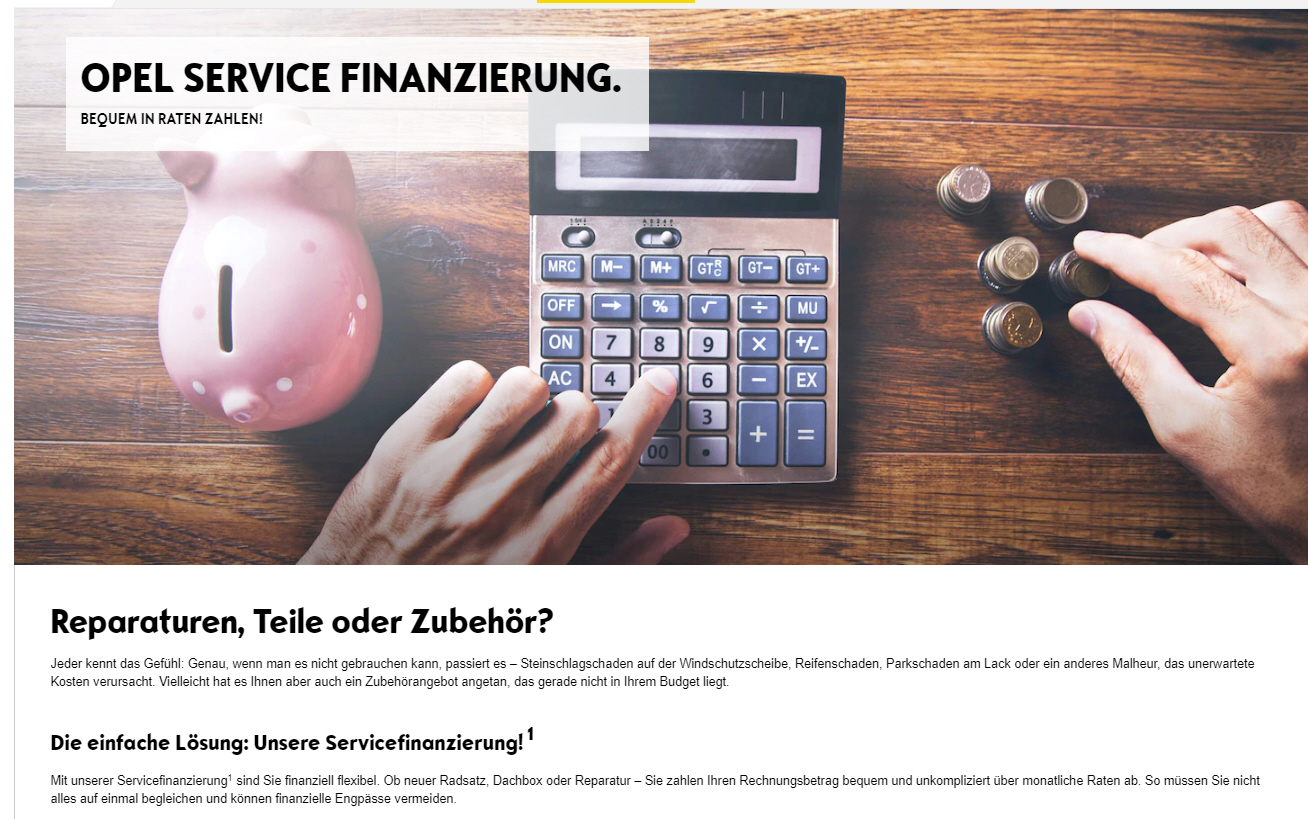 Peugeot
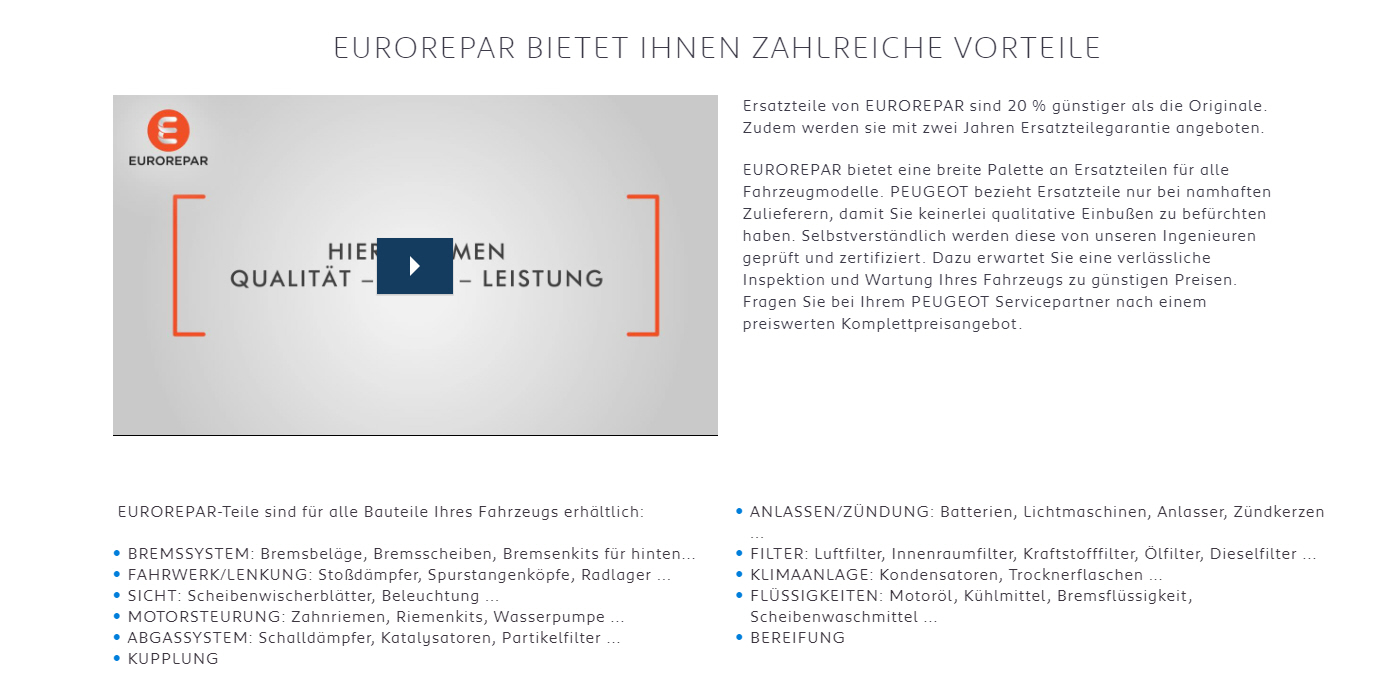 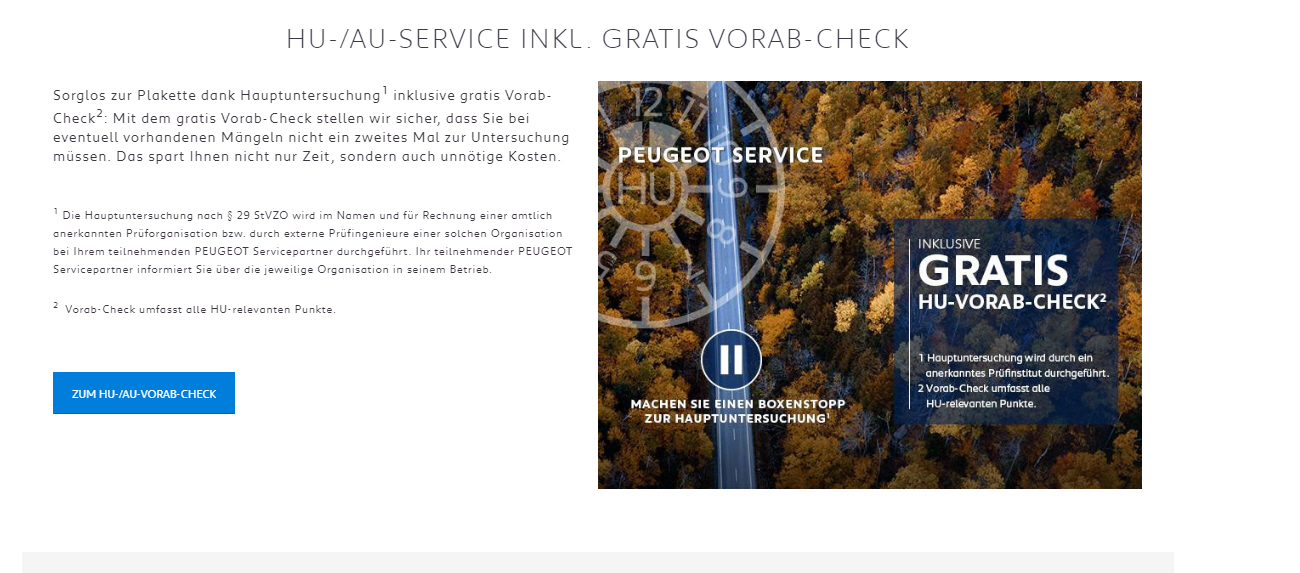 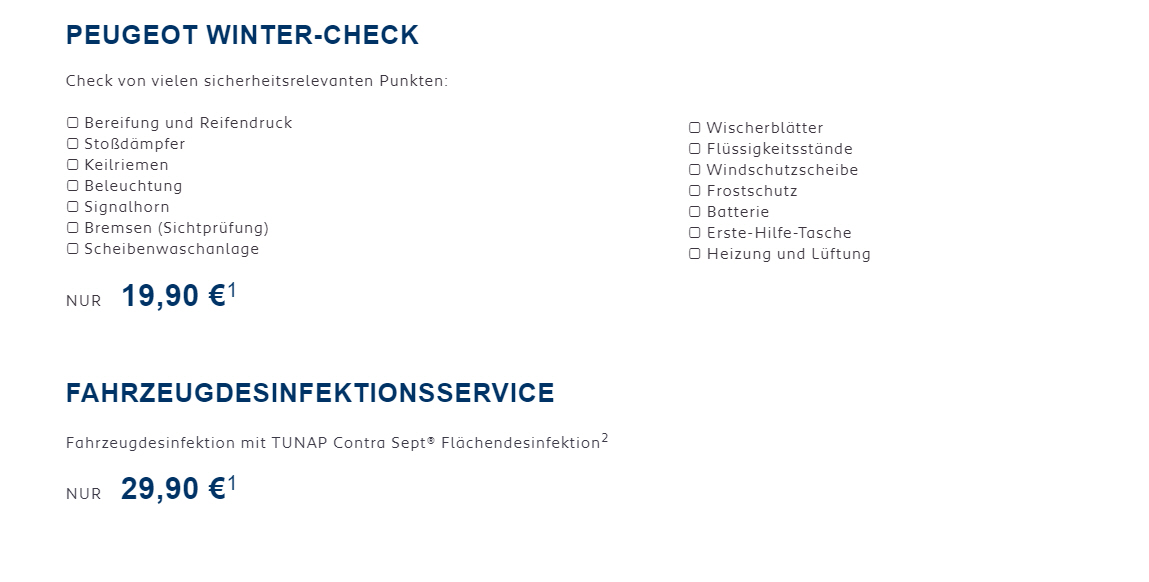 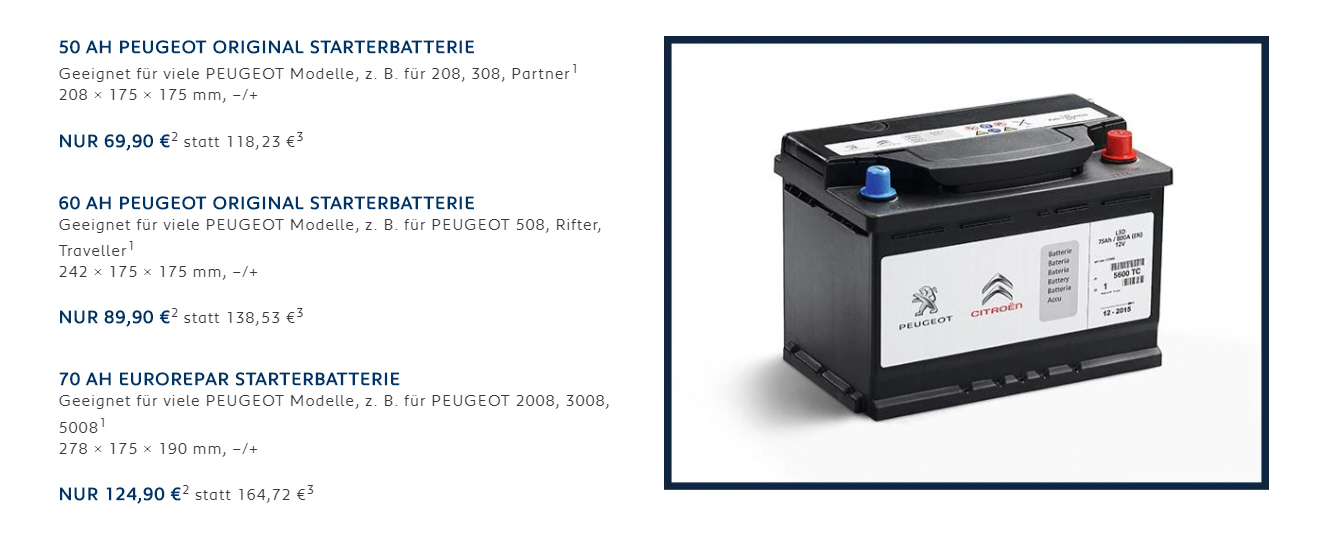 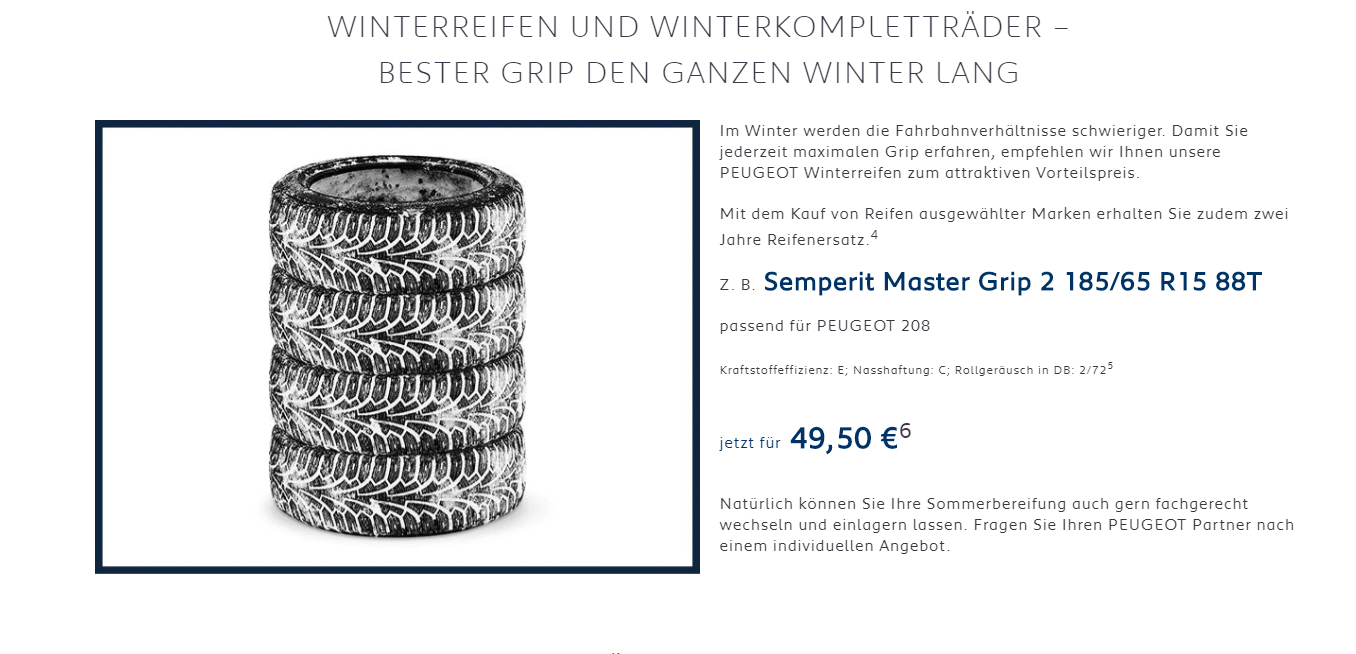 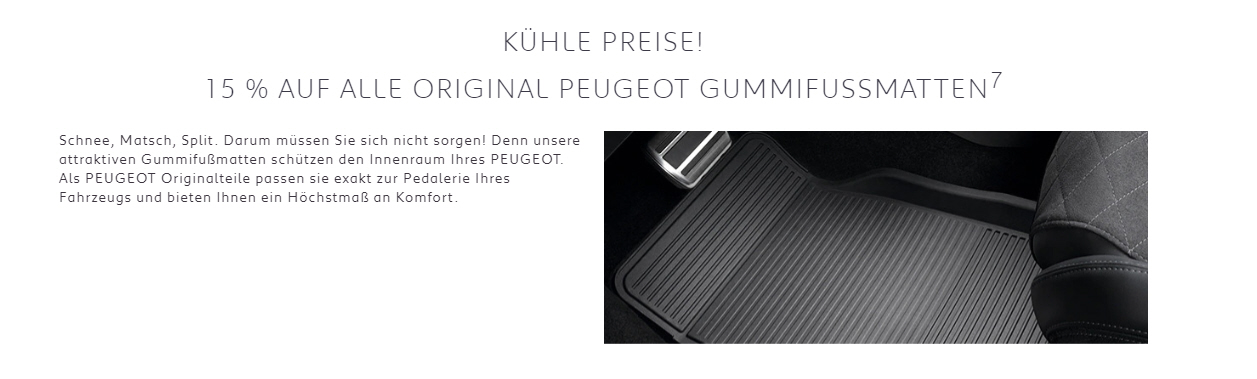 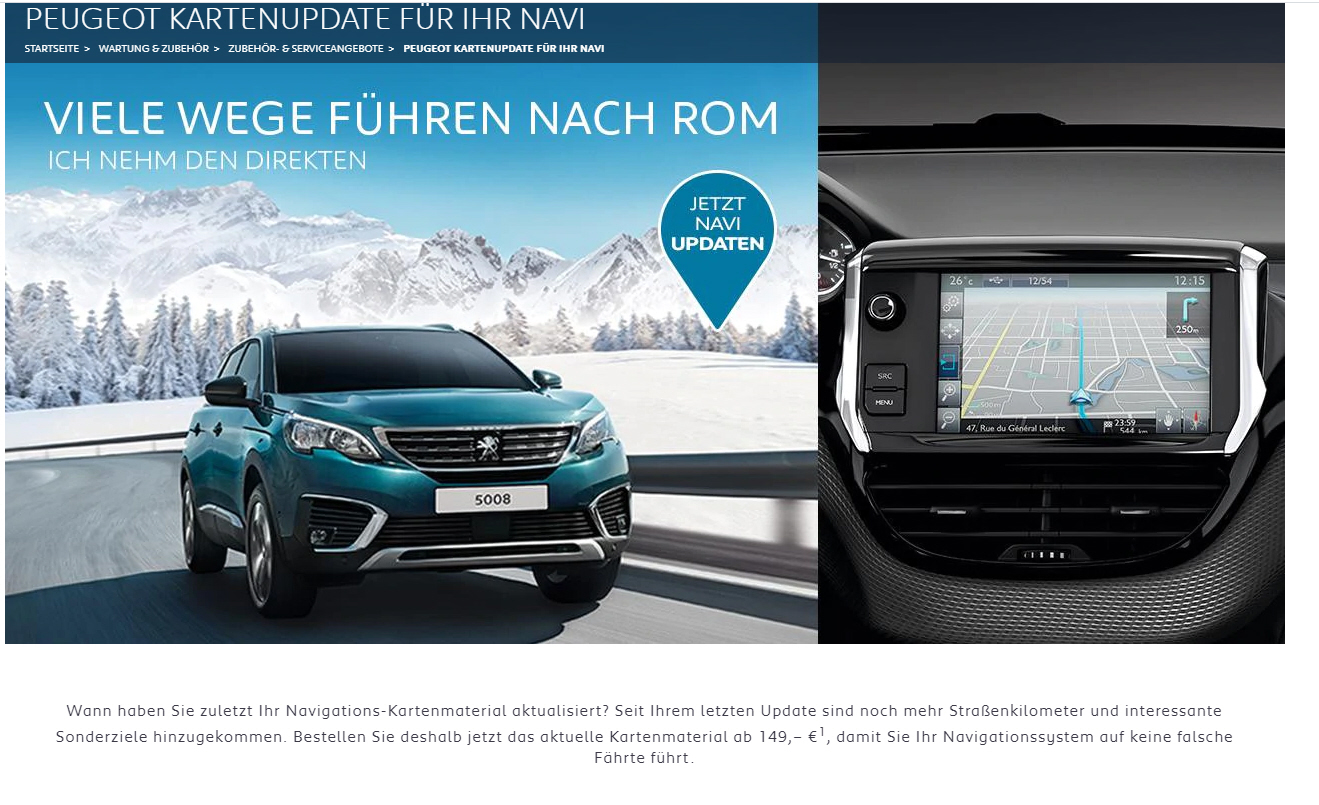 Porsche
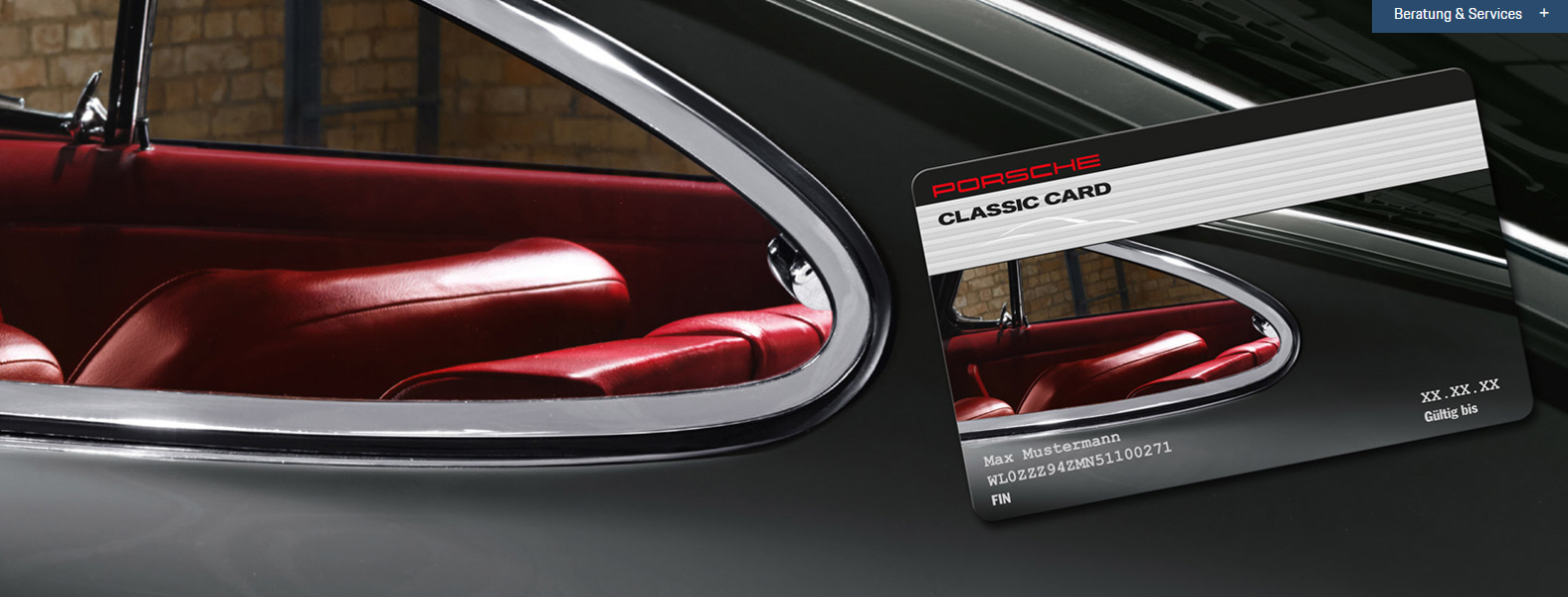 Renault
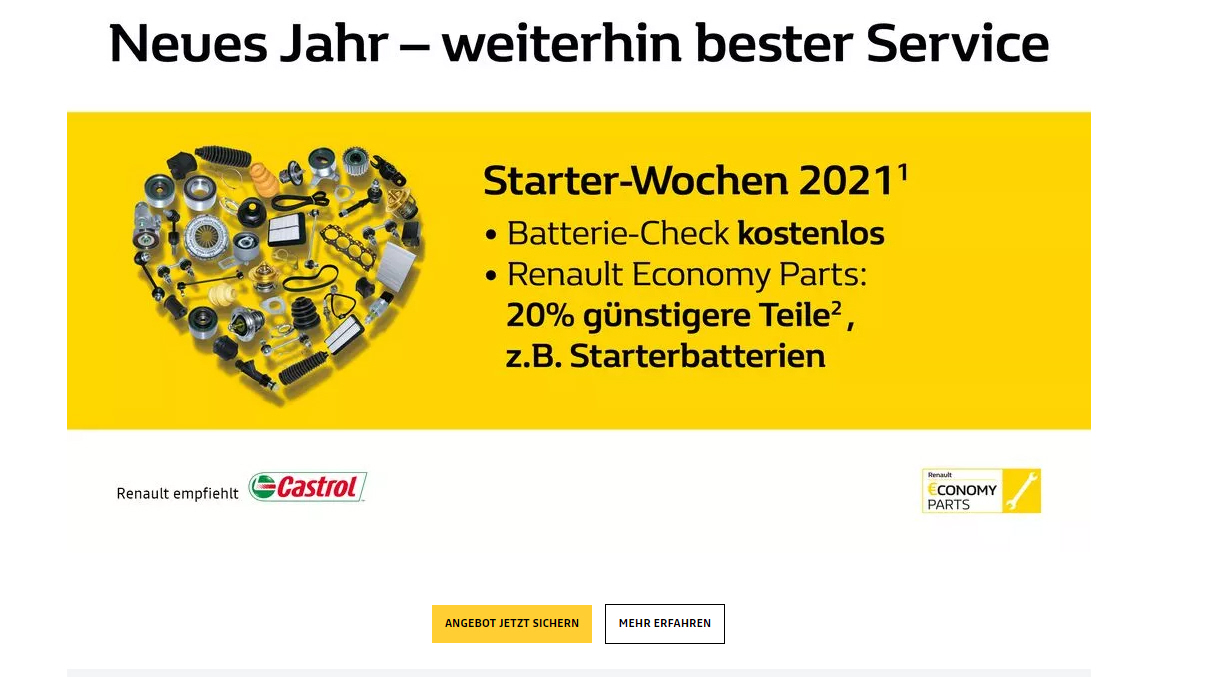 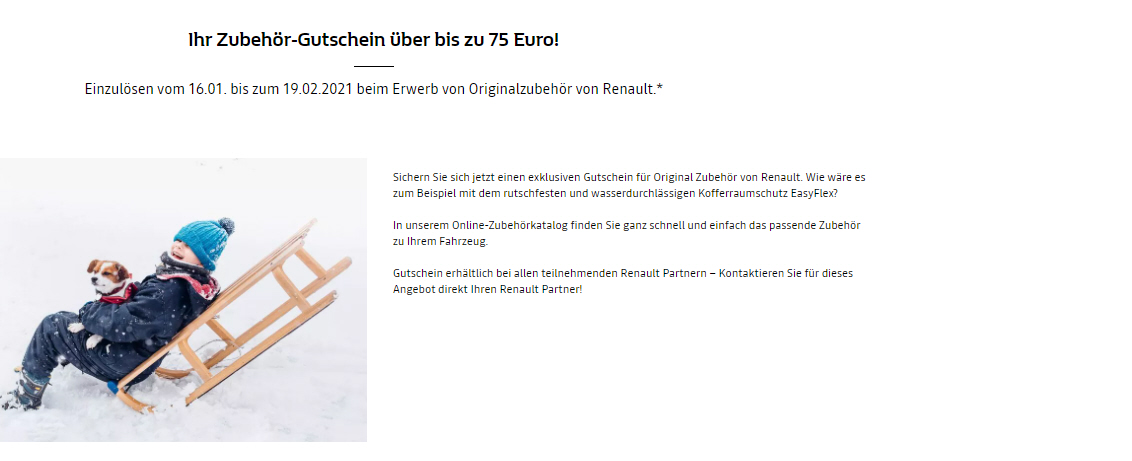 Seat
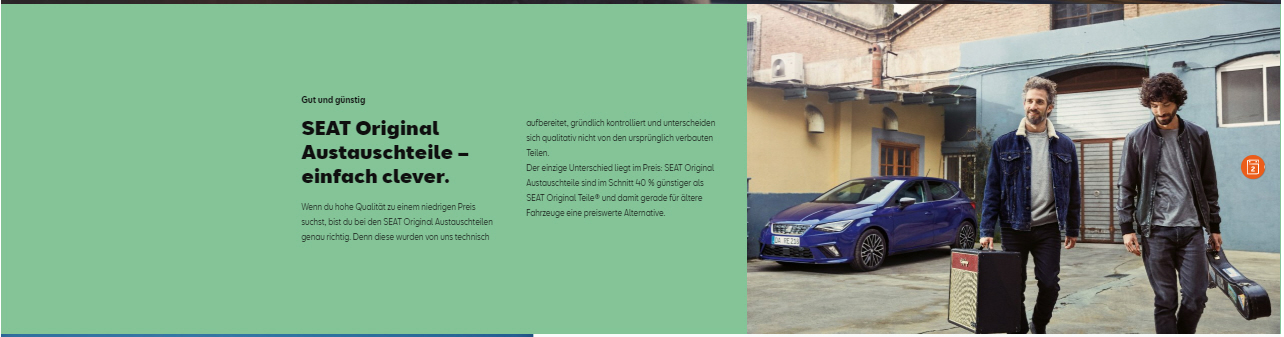 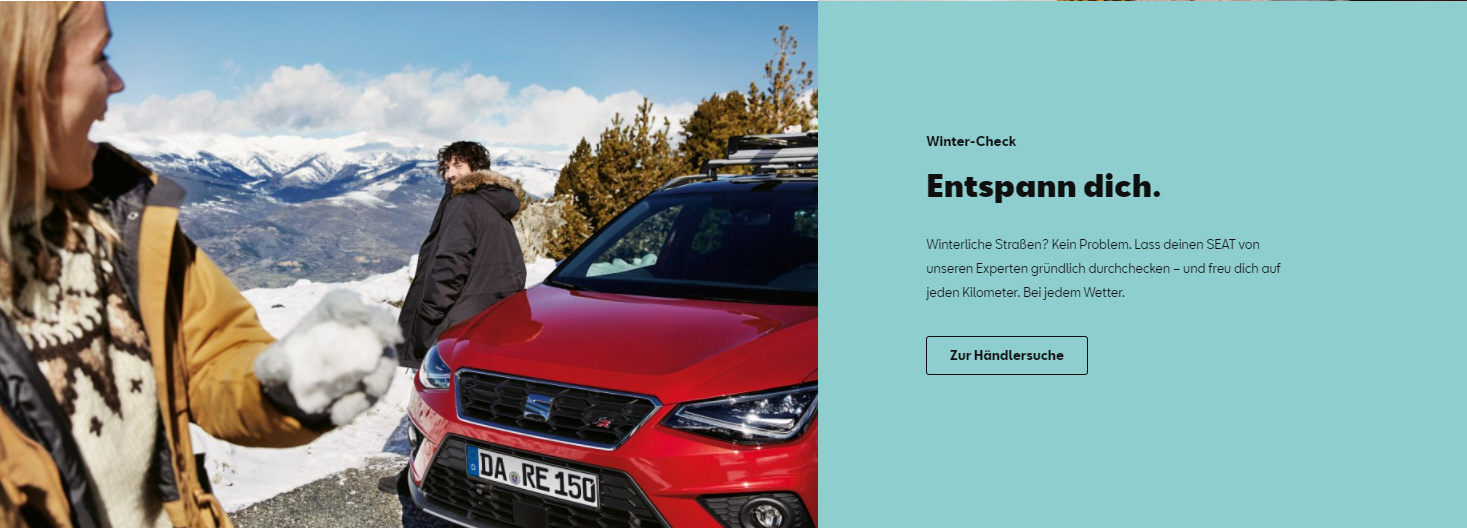 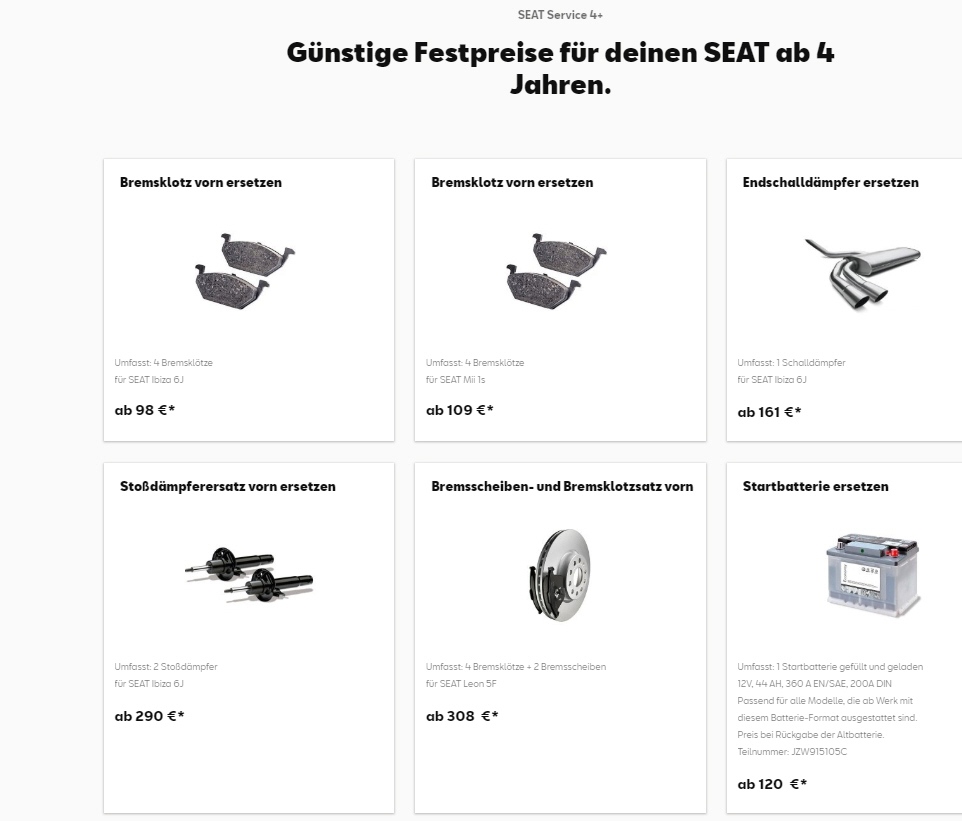 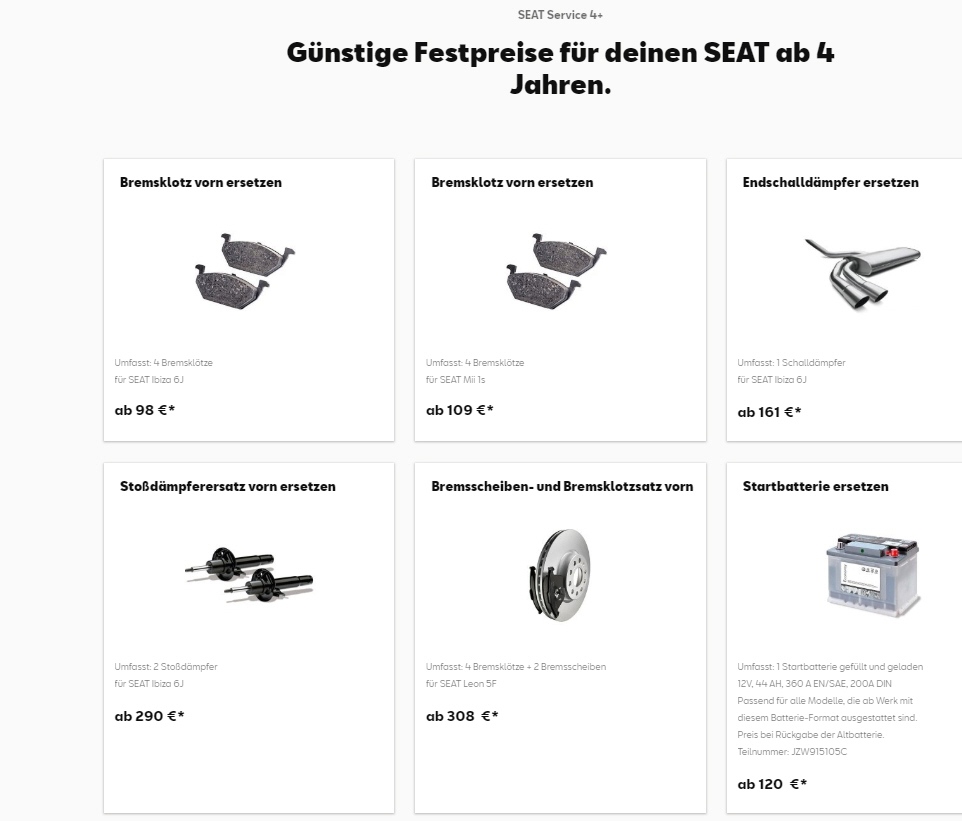 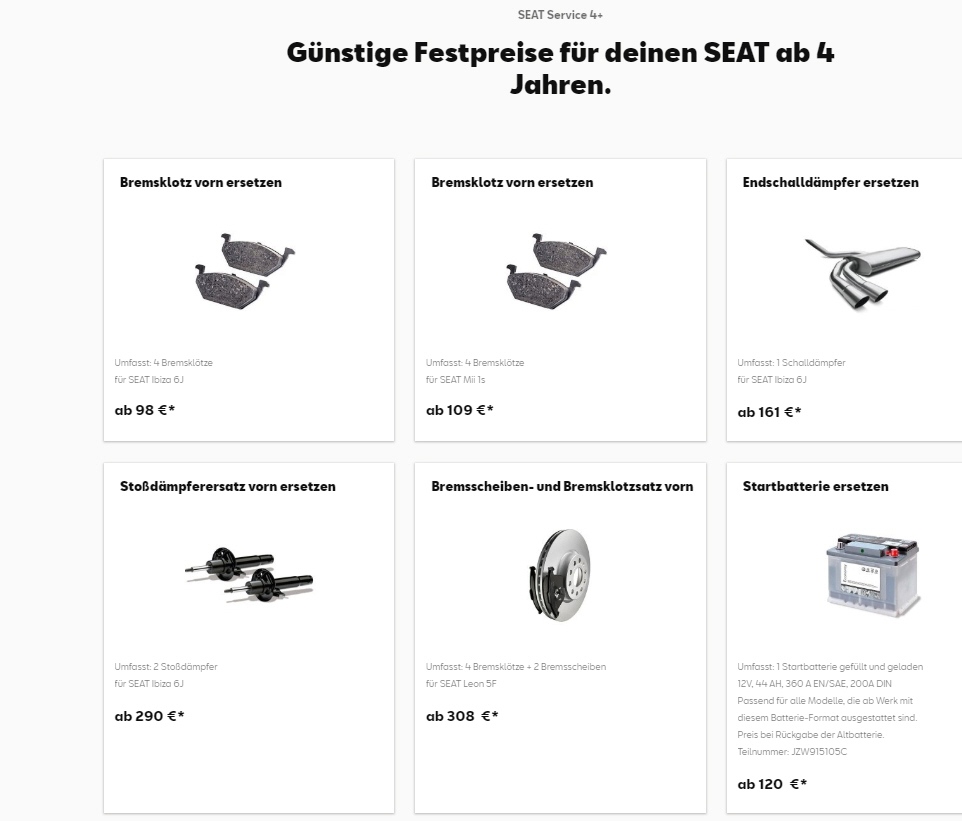 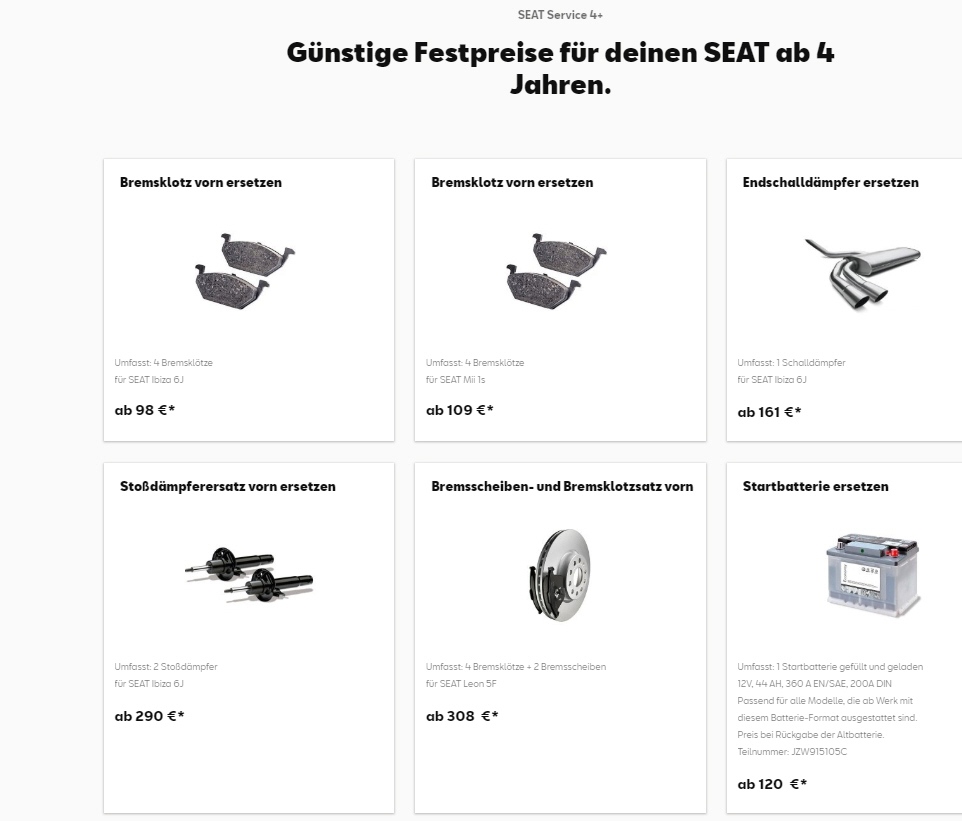 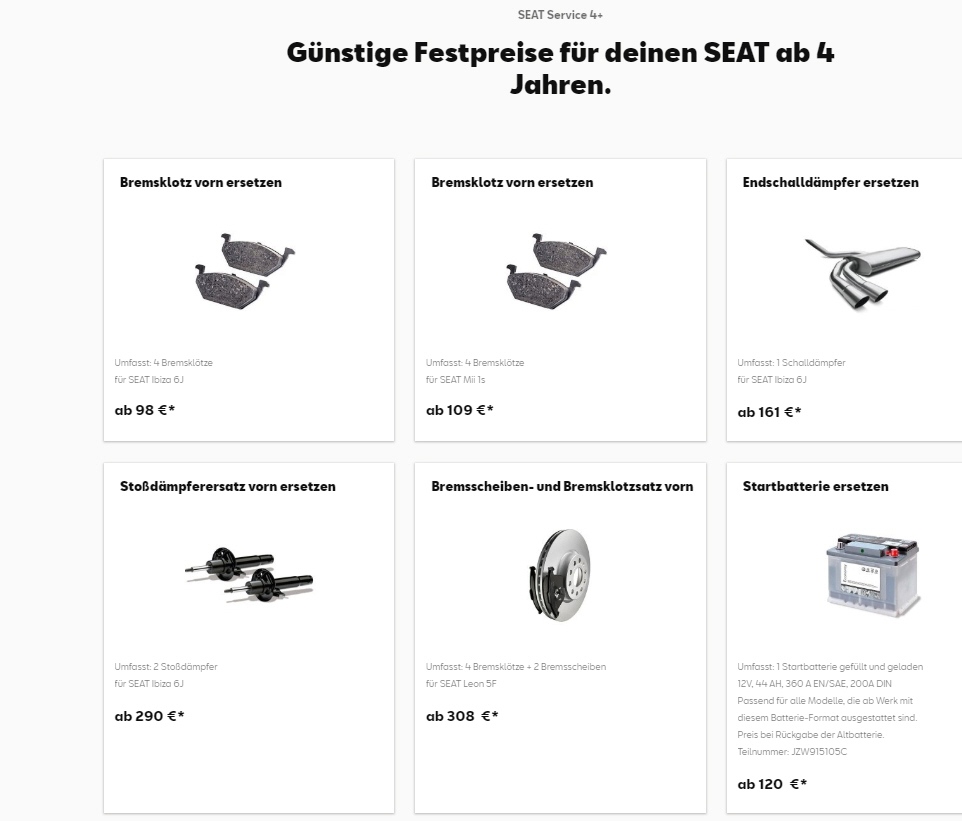 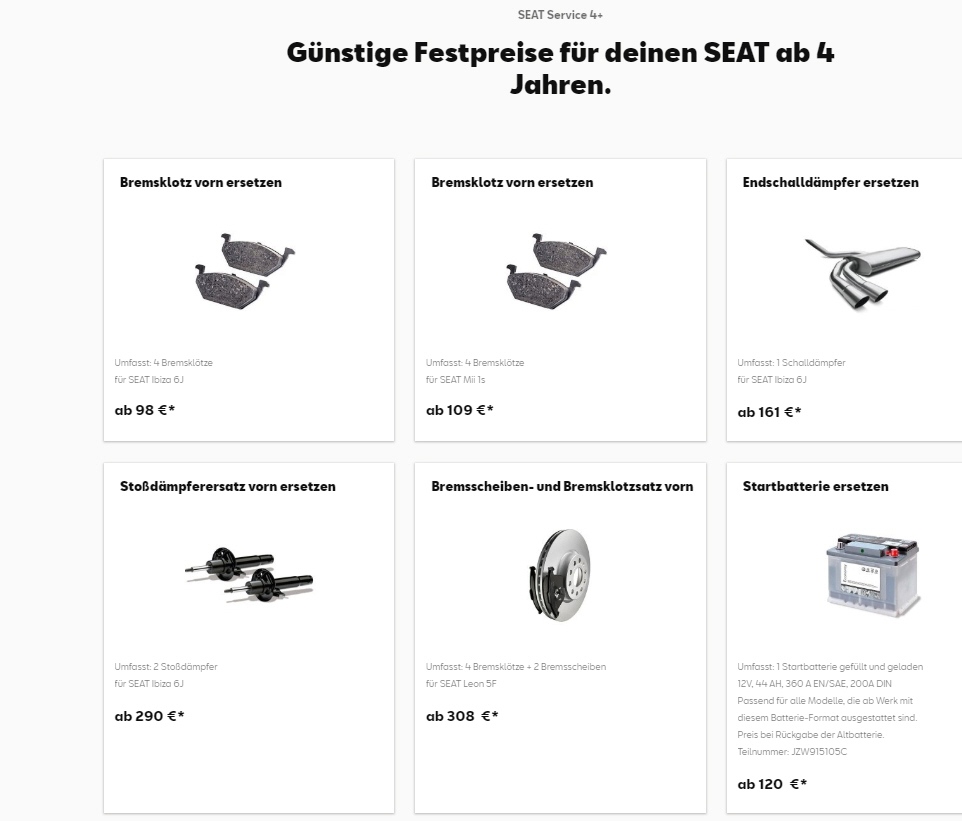 Skoda
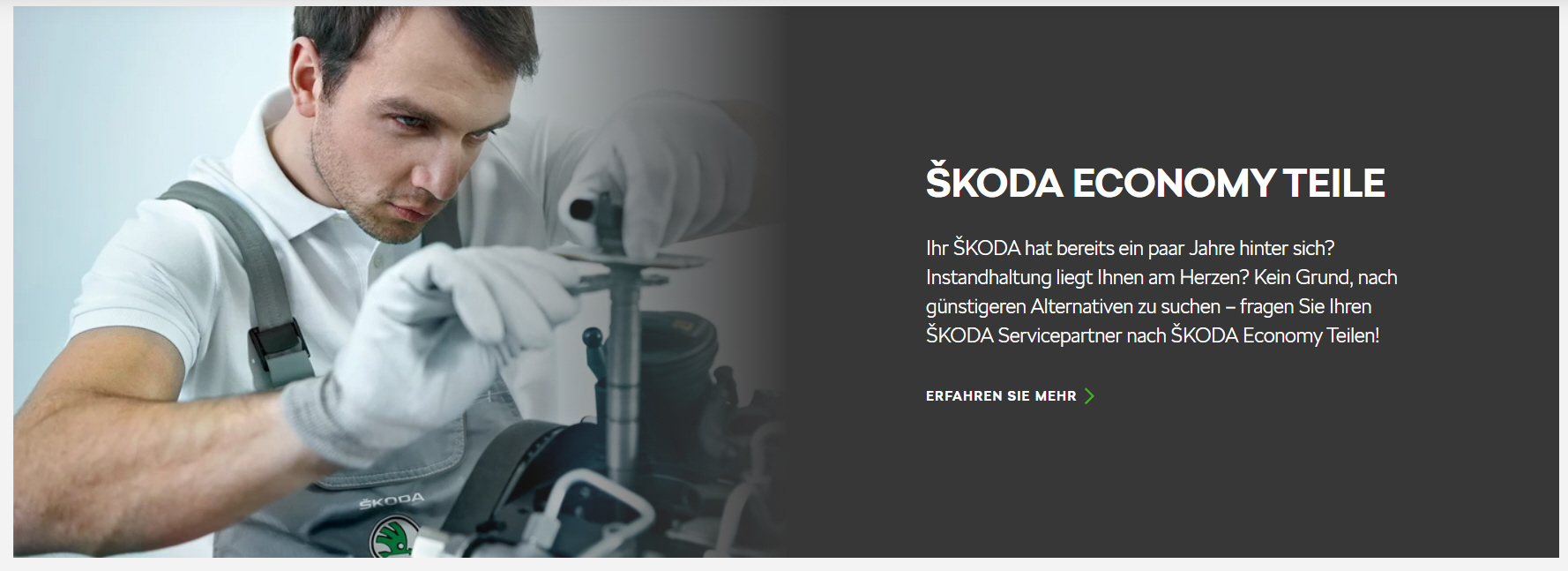 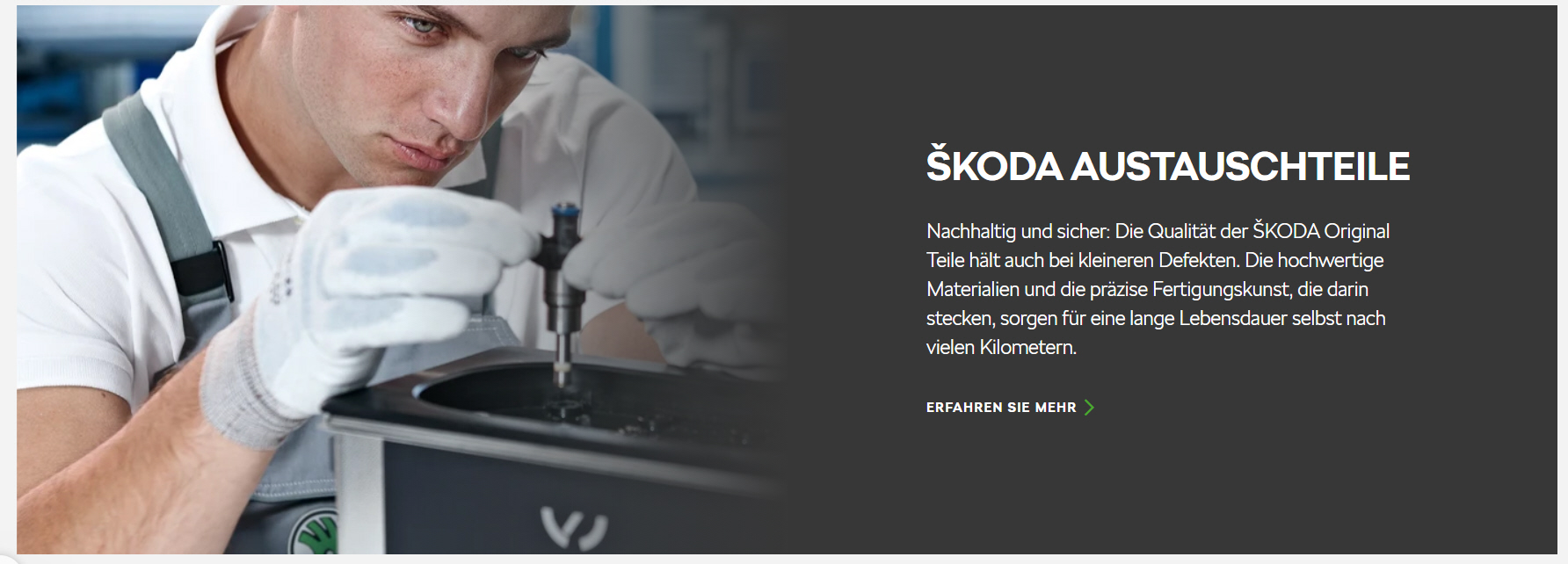 Suzuki
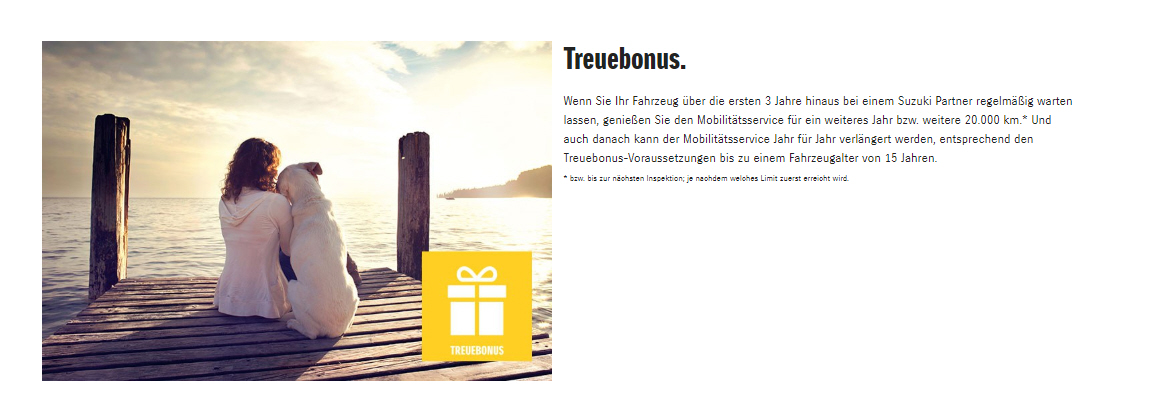 Toyota
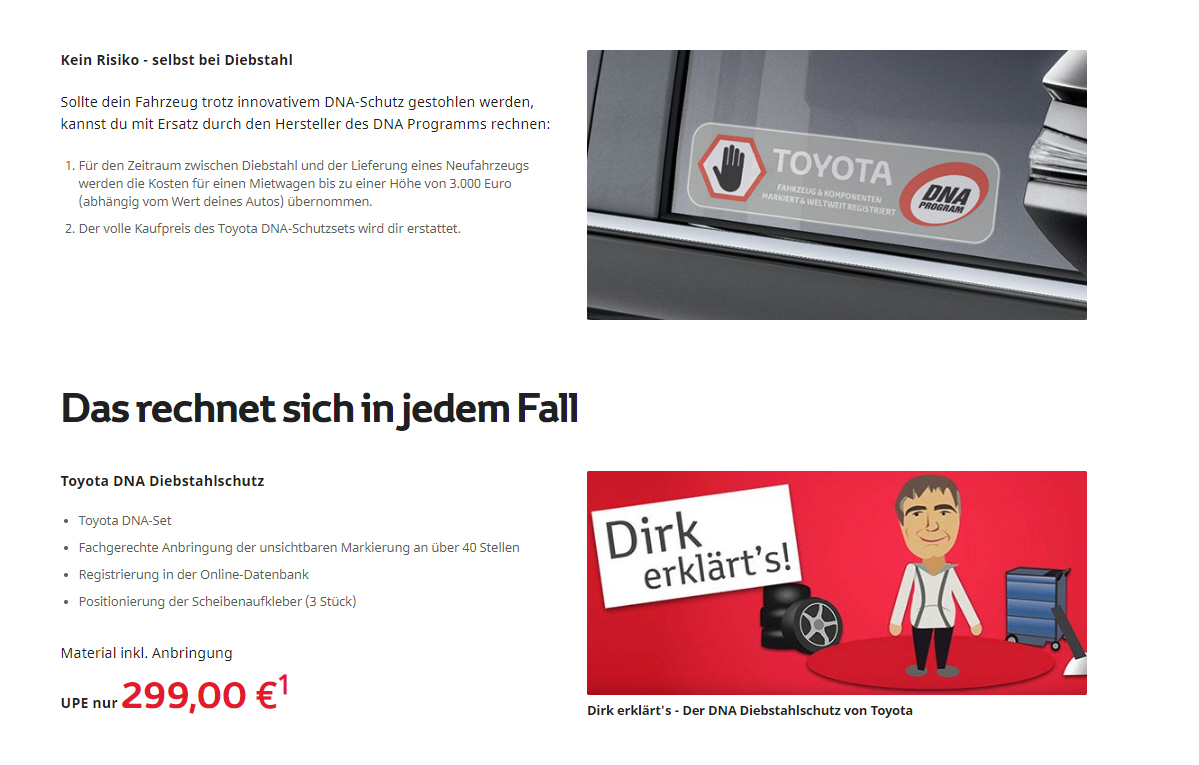 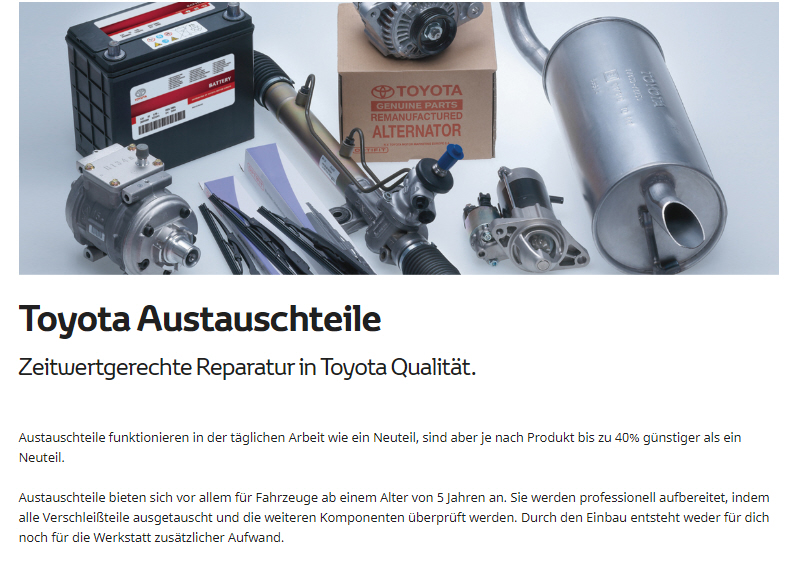 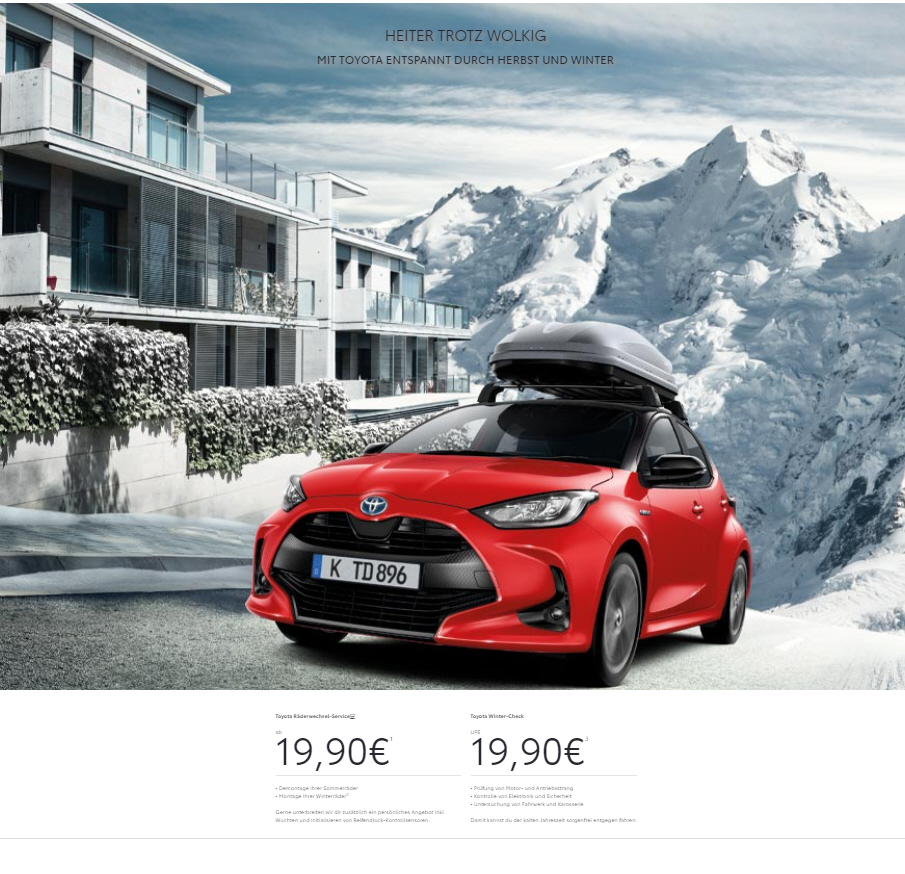 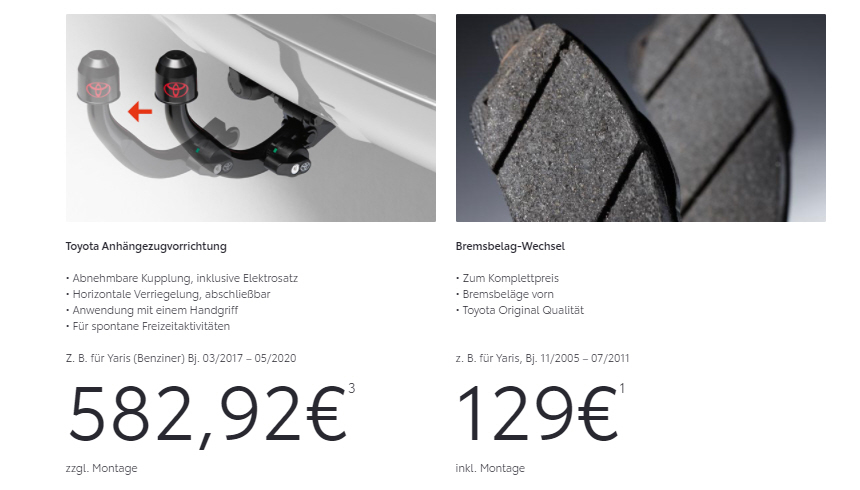 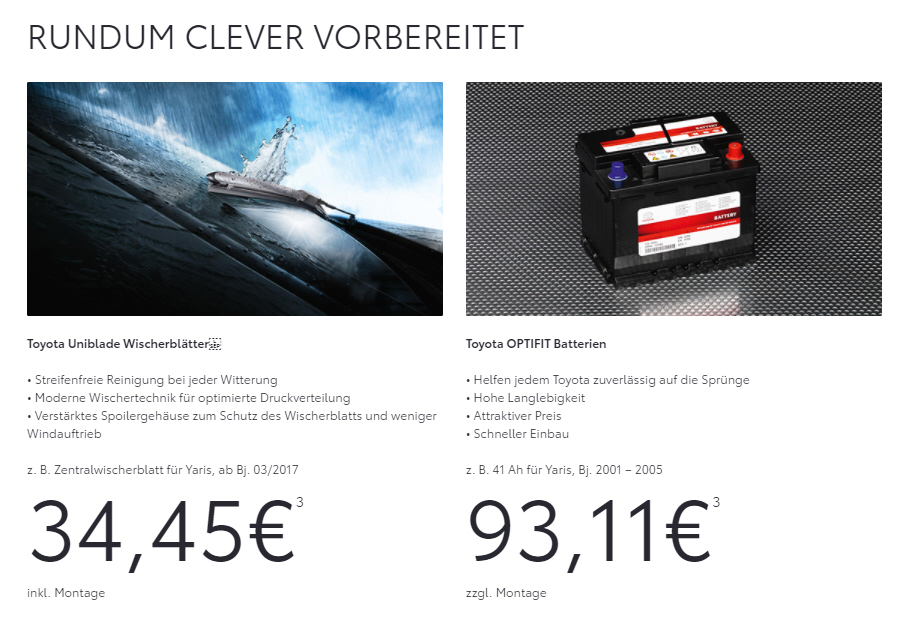 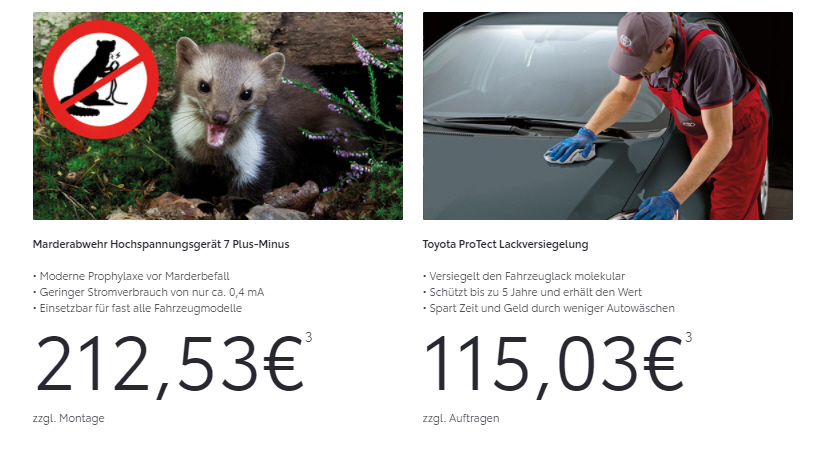 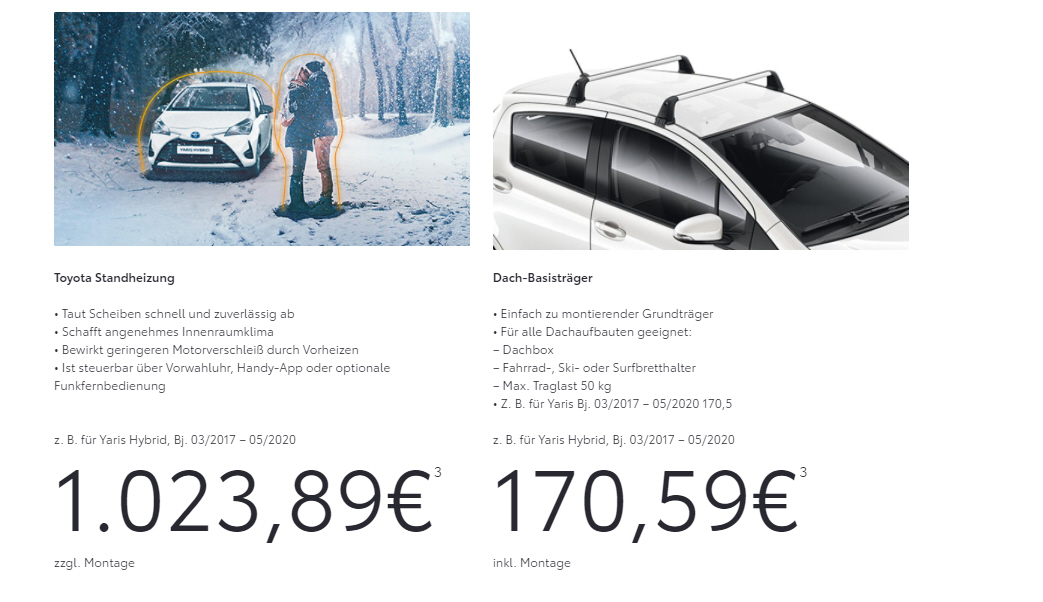 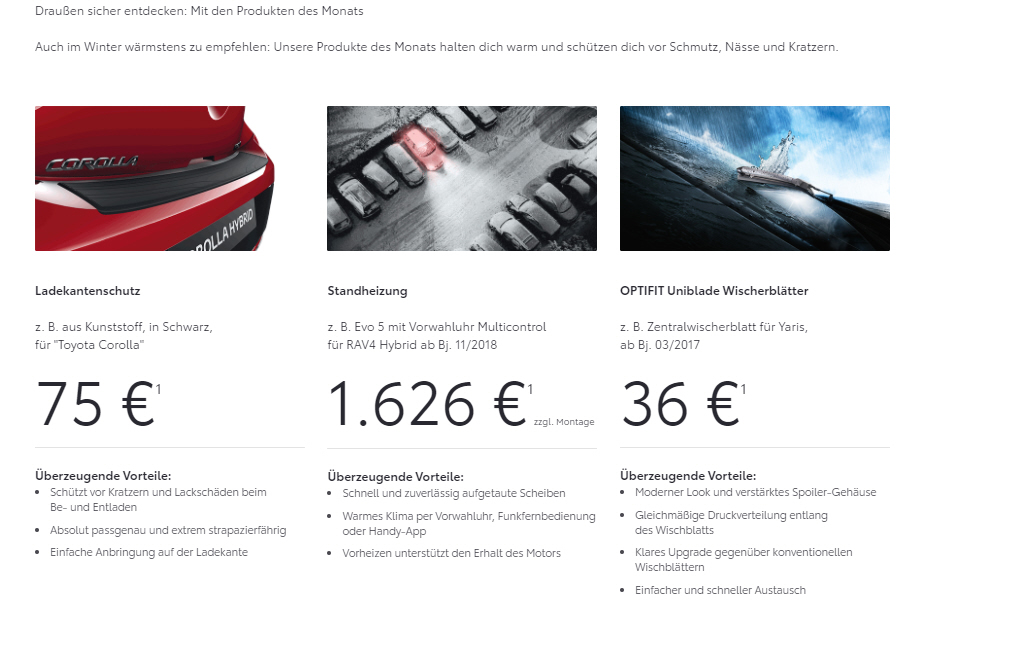 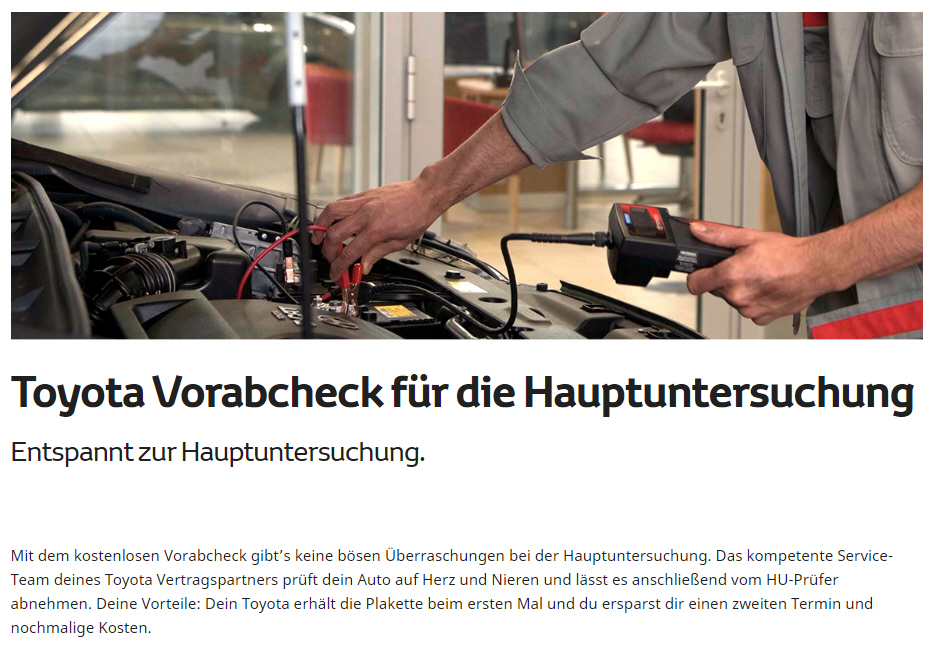 VW
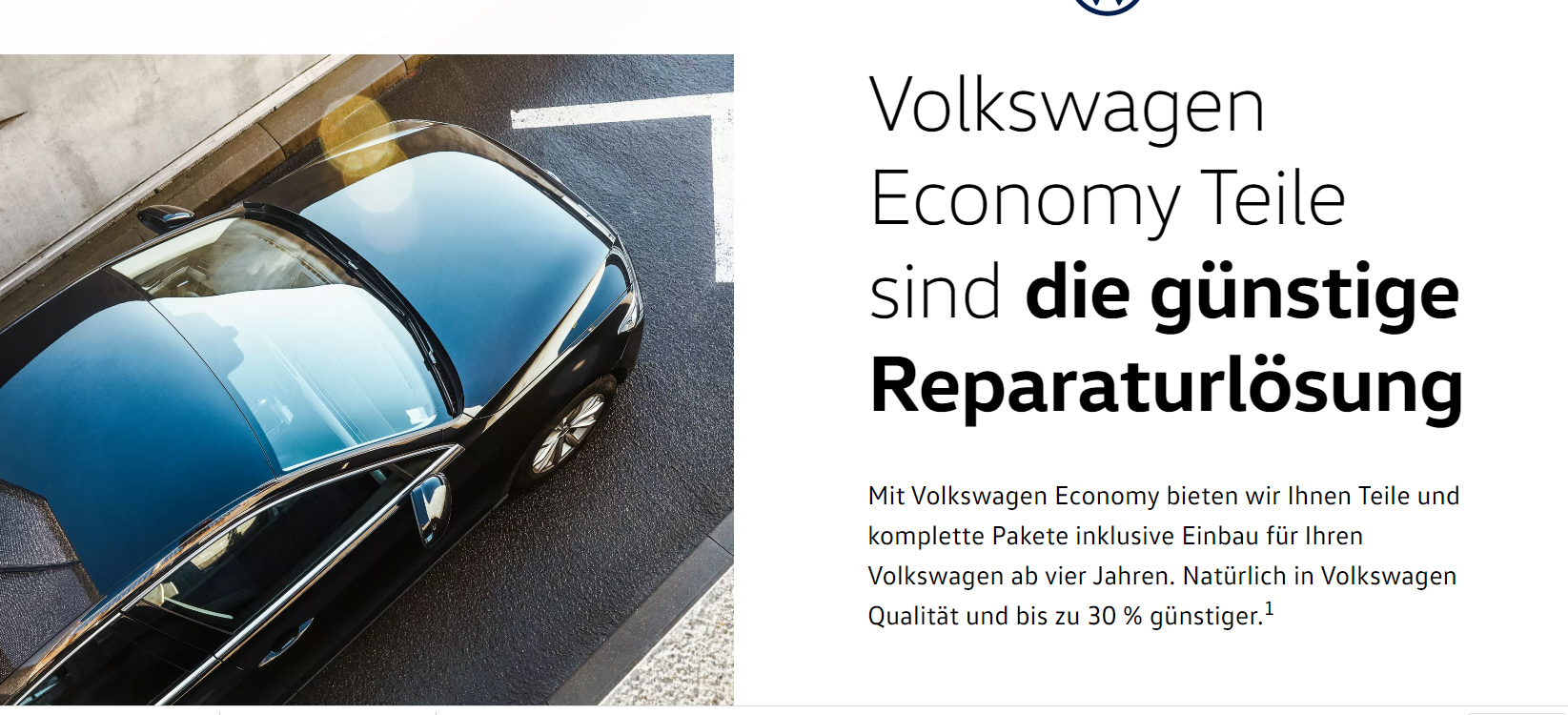 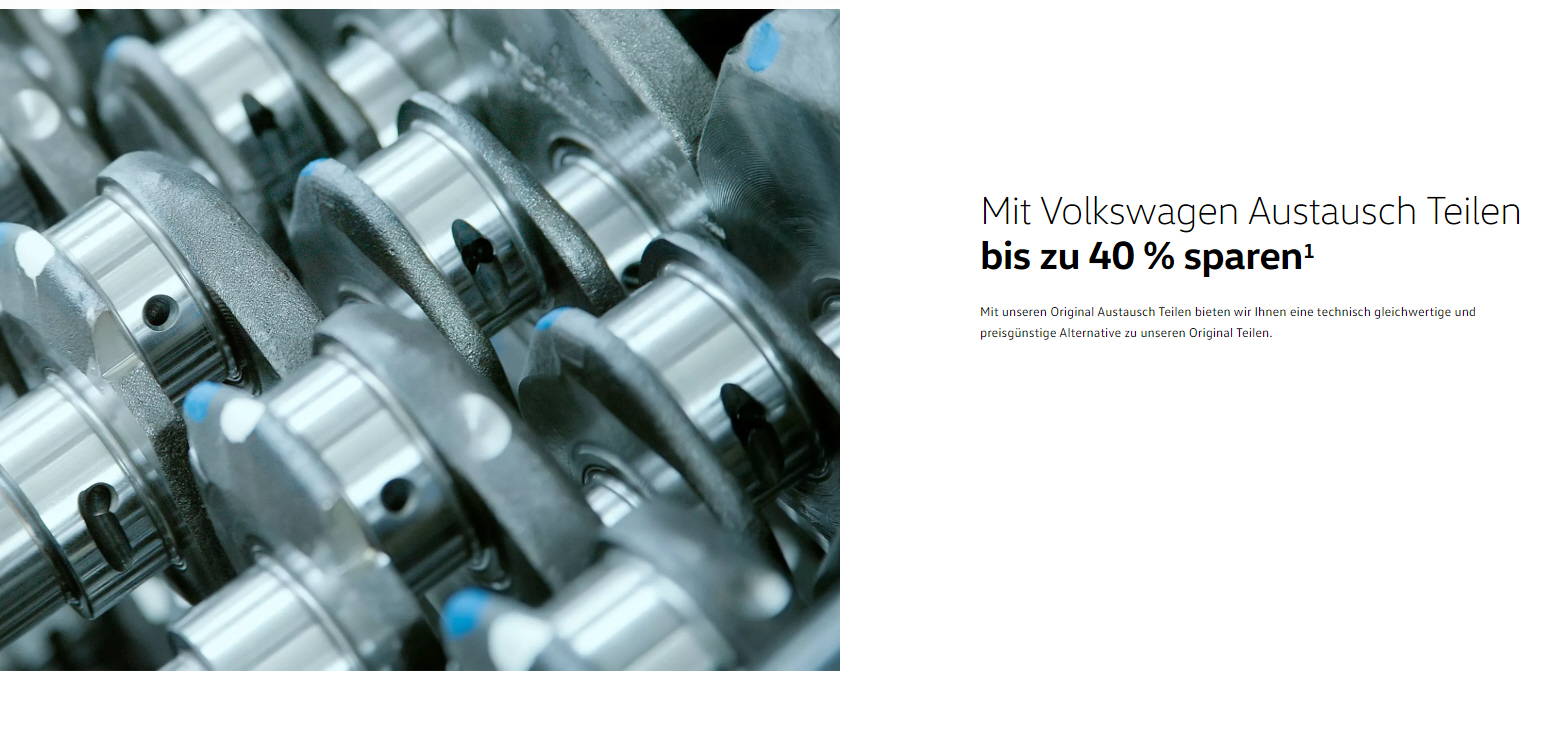